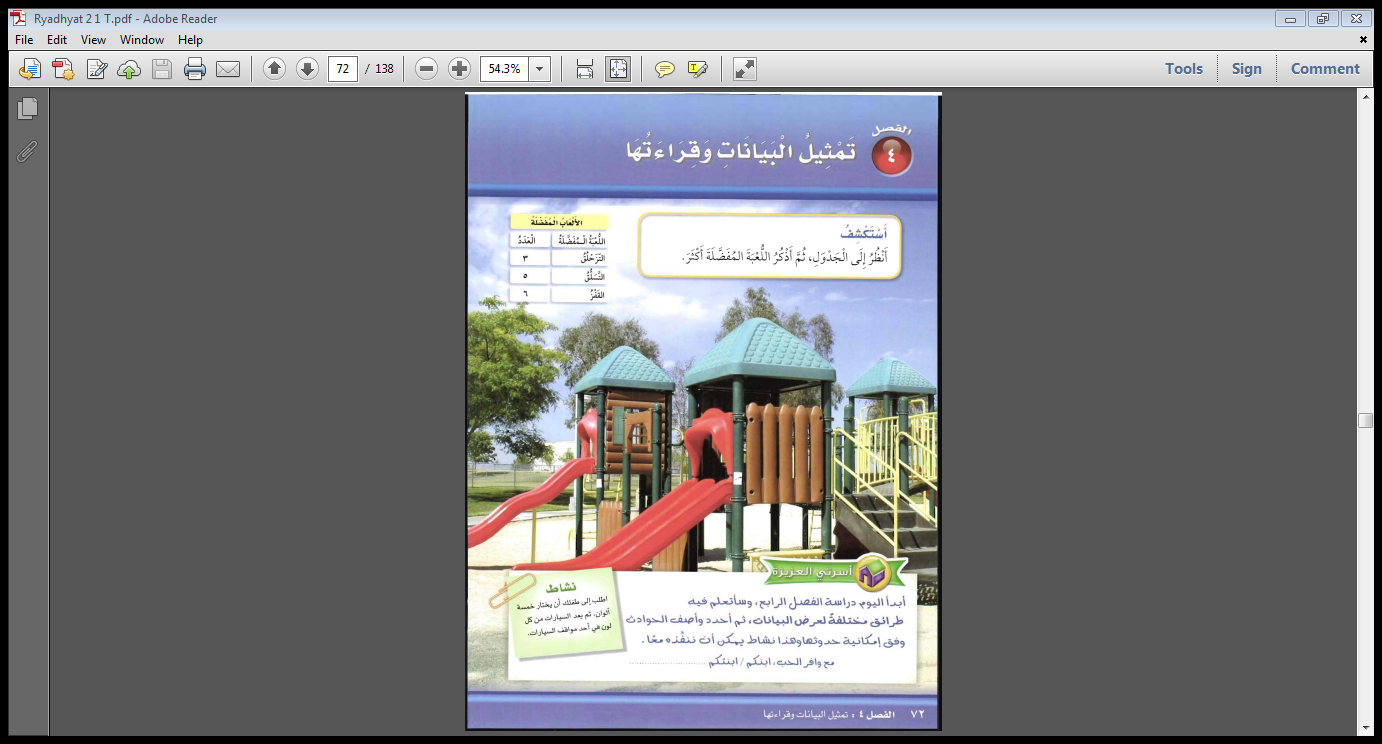 3
2
1
التهيئة
4
5
6
7
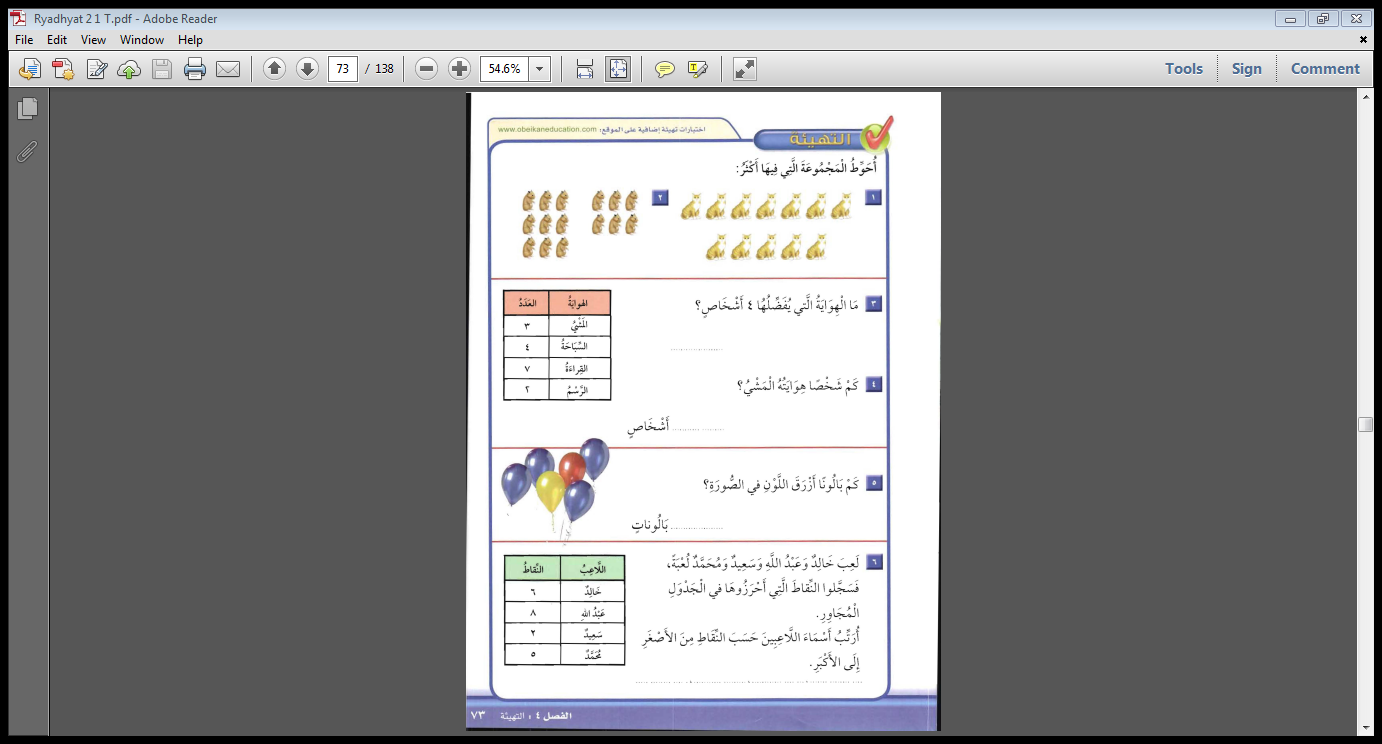 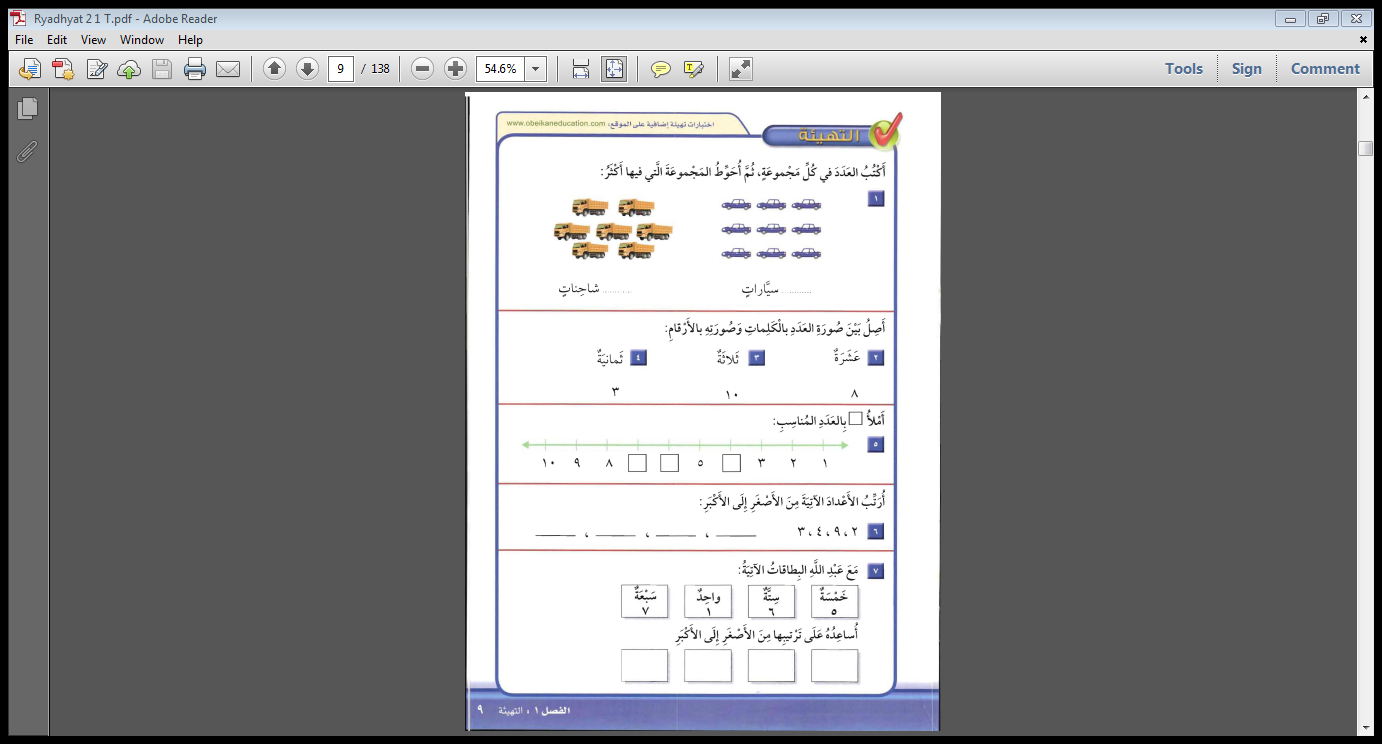 السياحة
3
4
سعيد
-
محمد
-
خالد
-
عبدالله
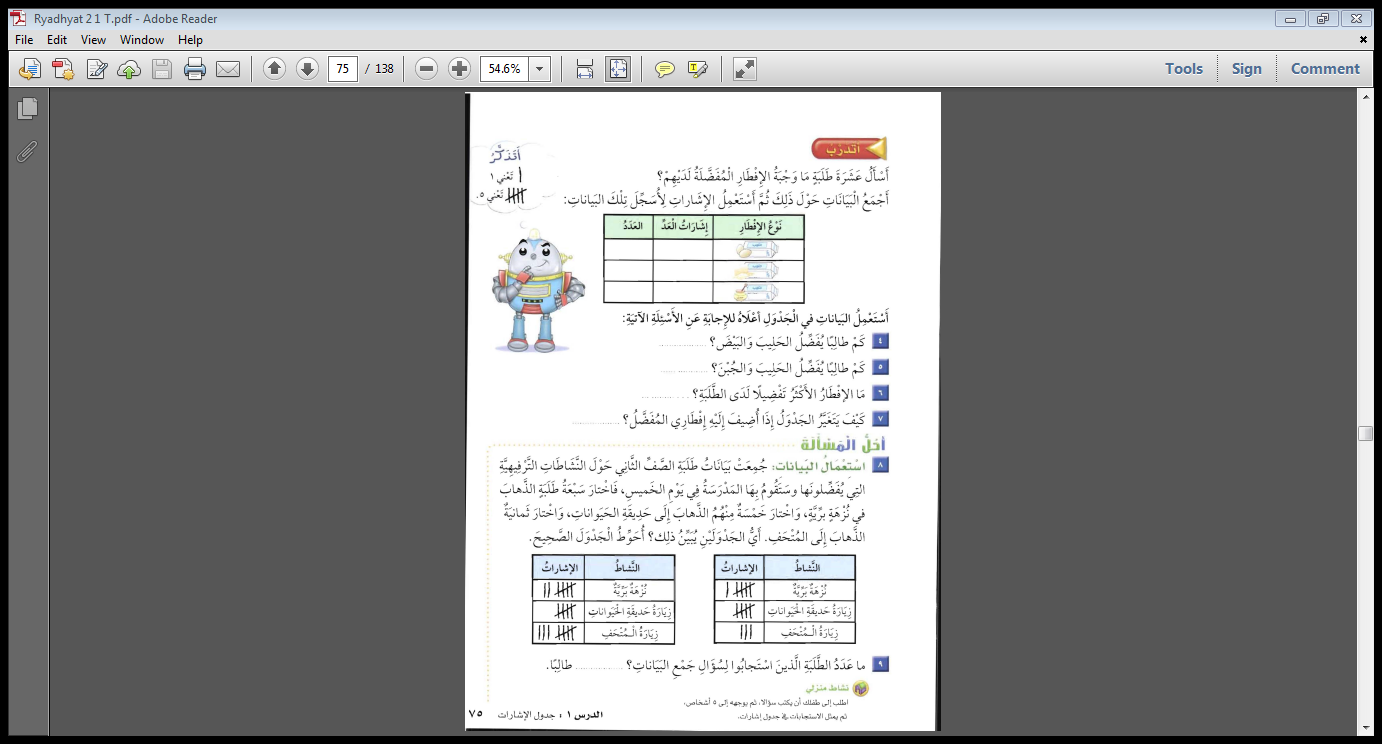 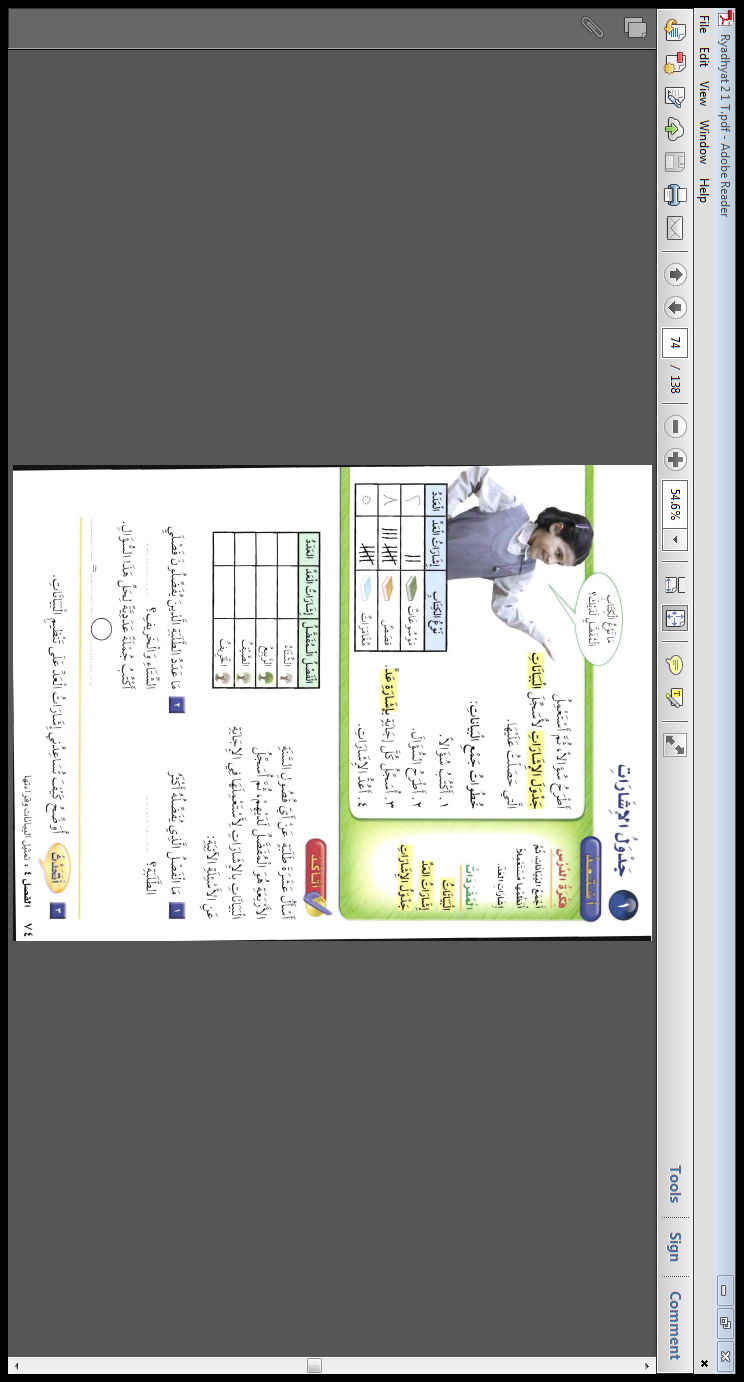 20
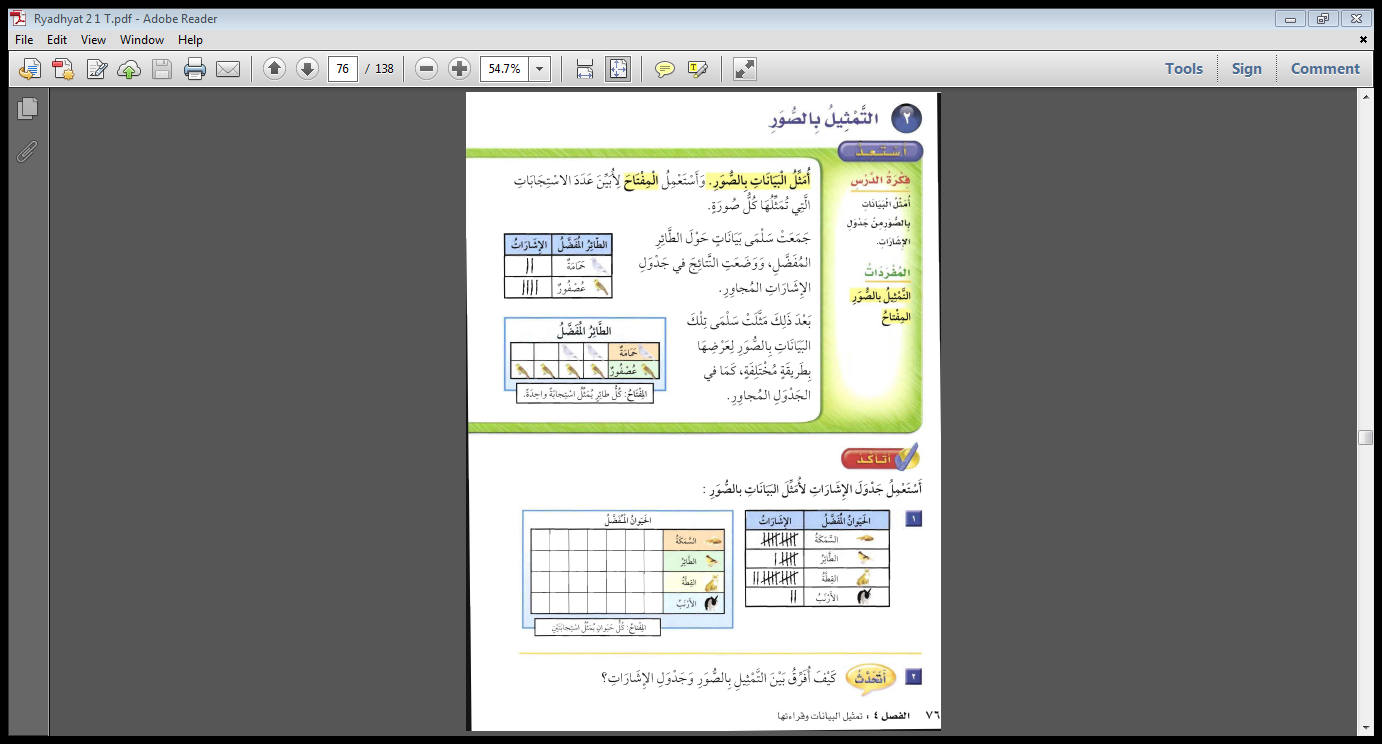 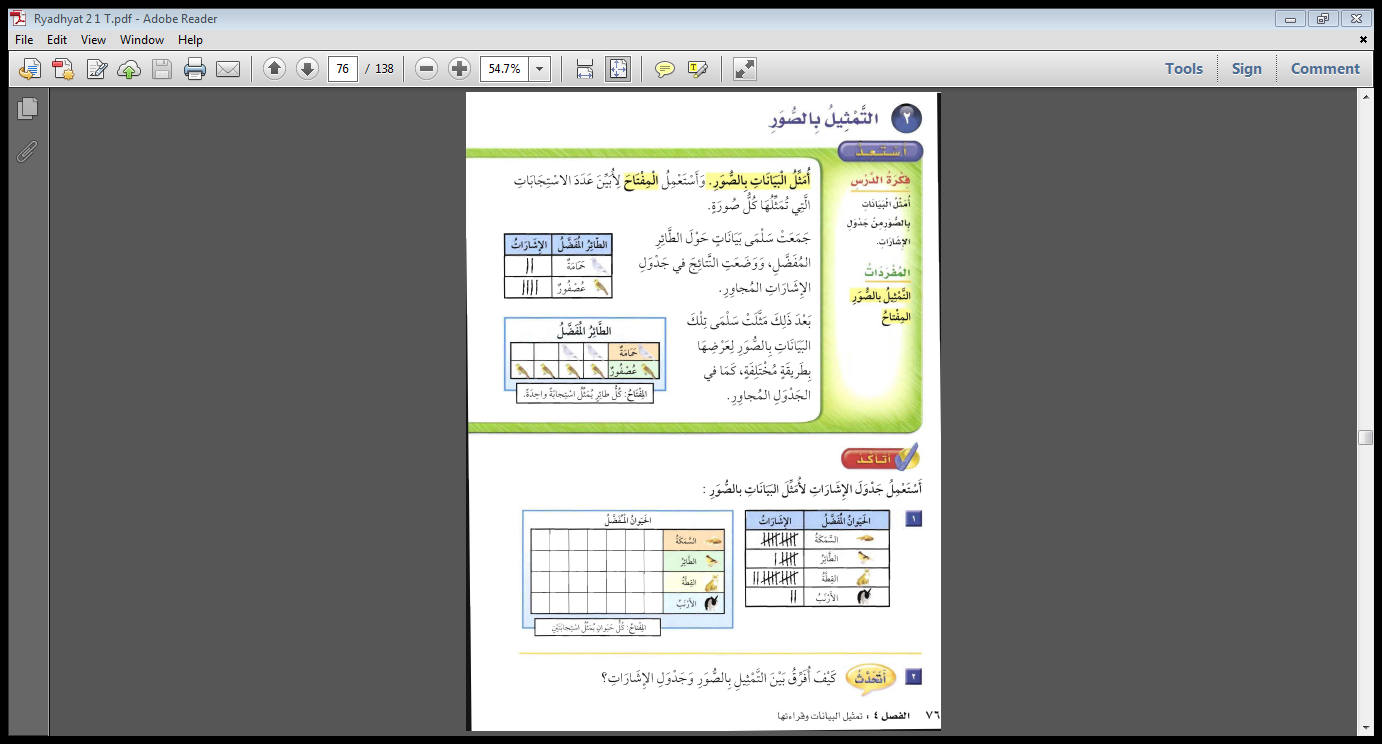 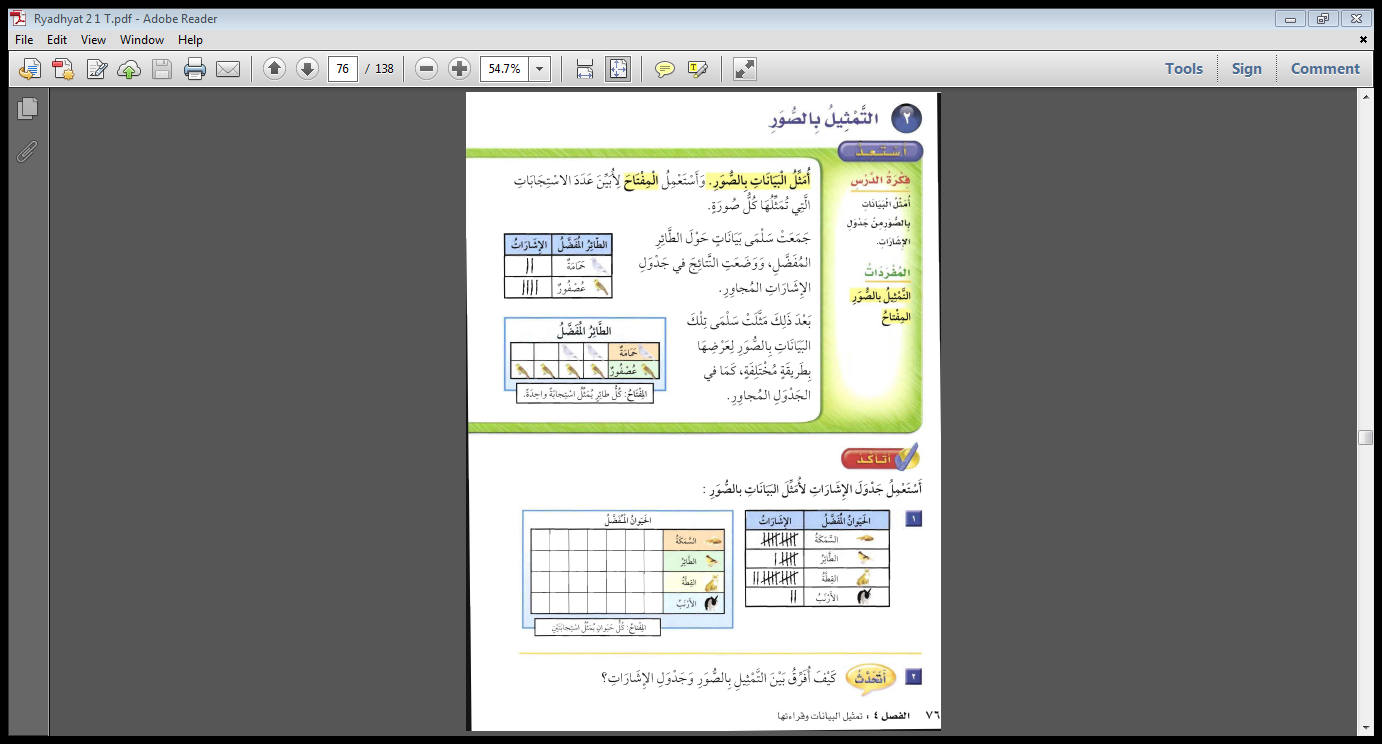 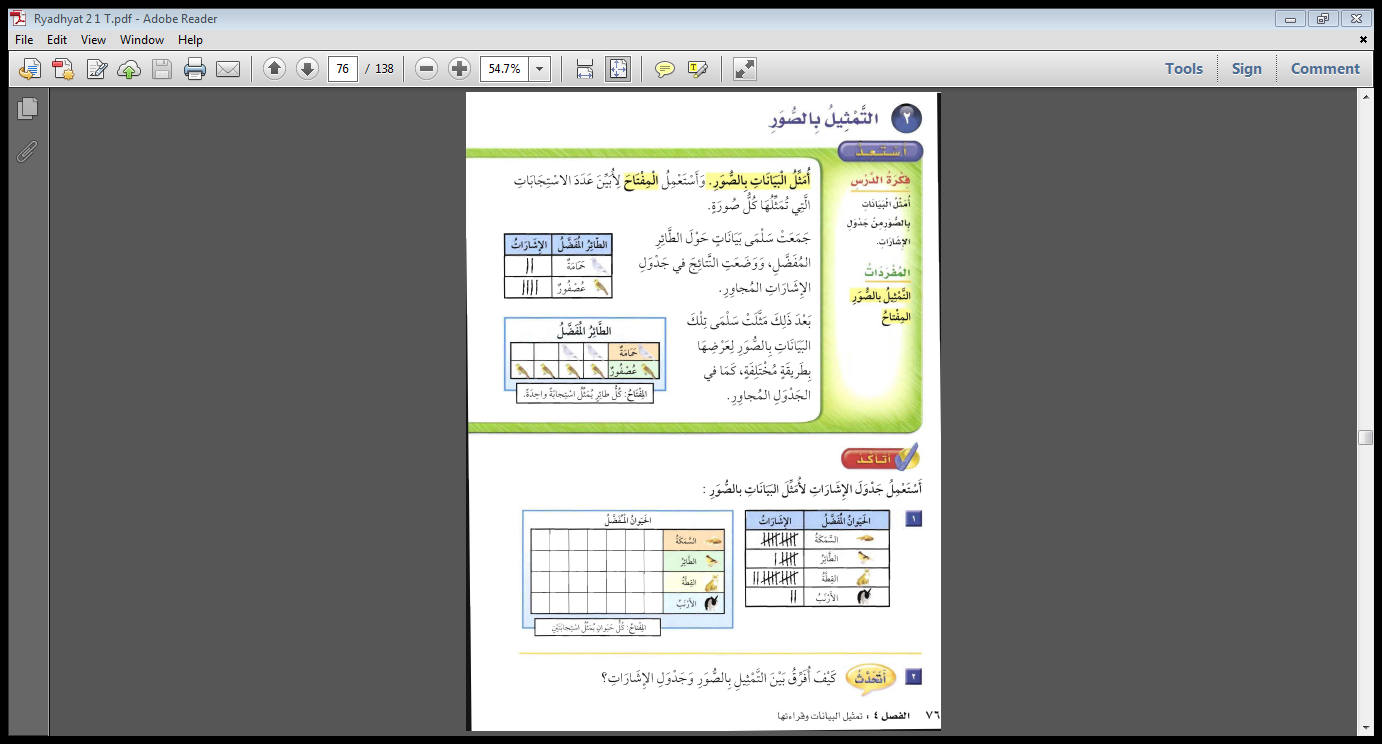 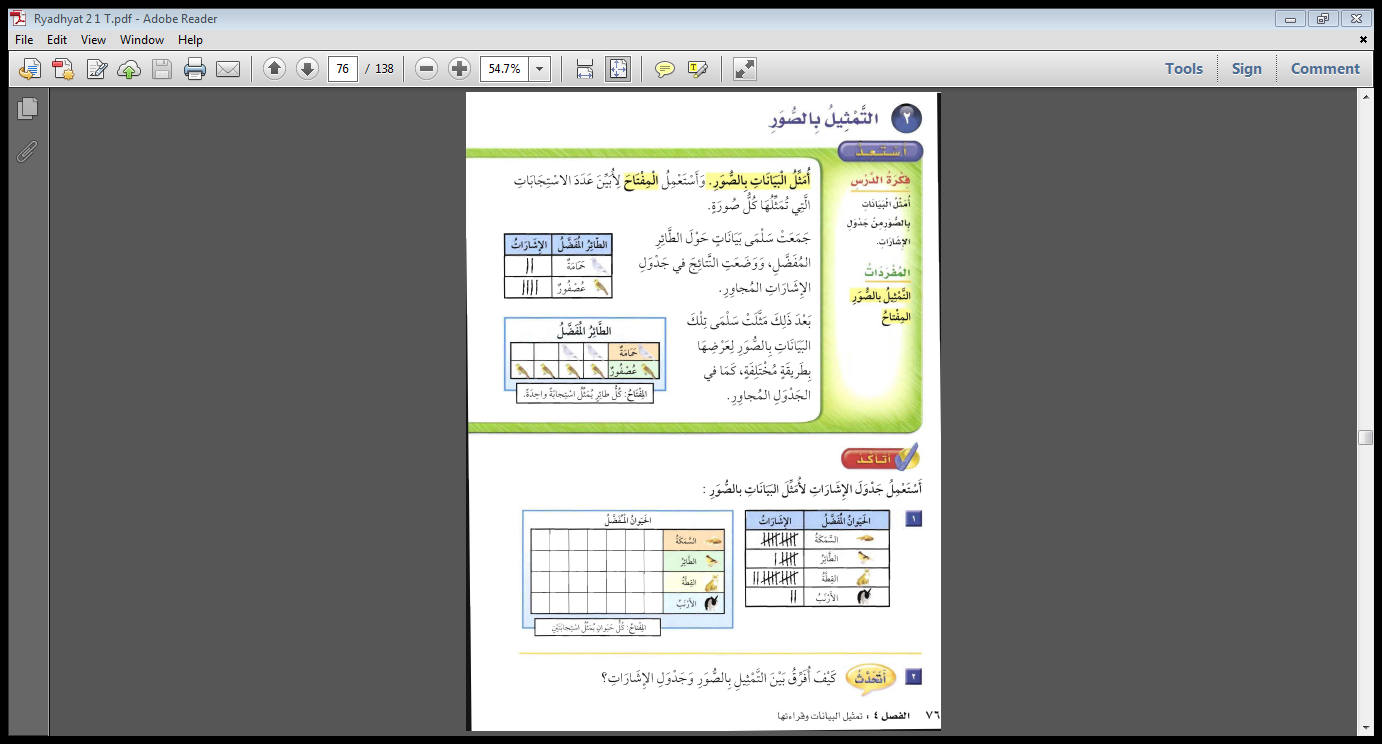 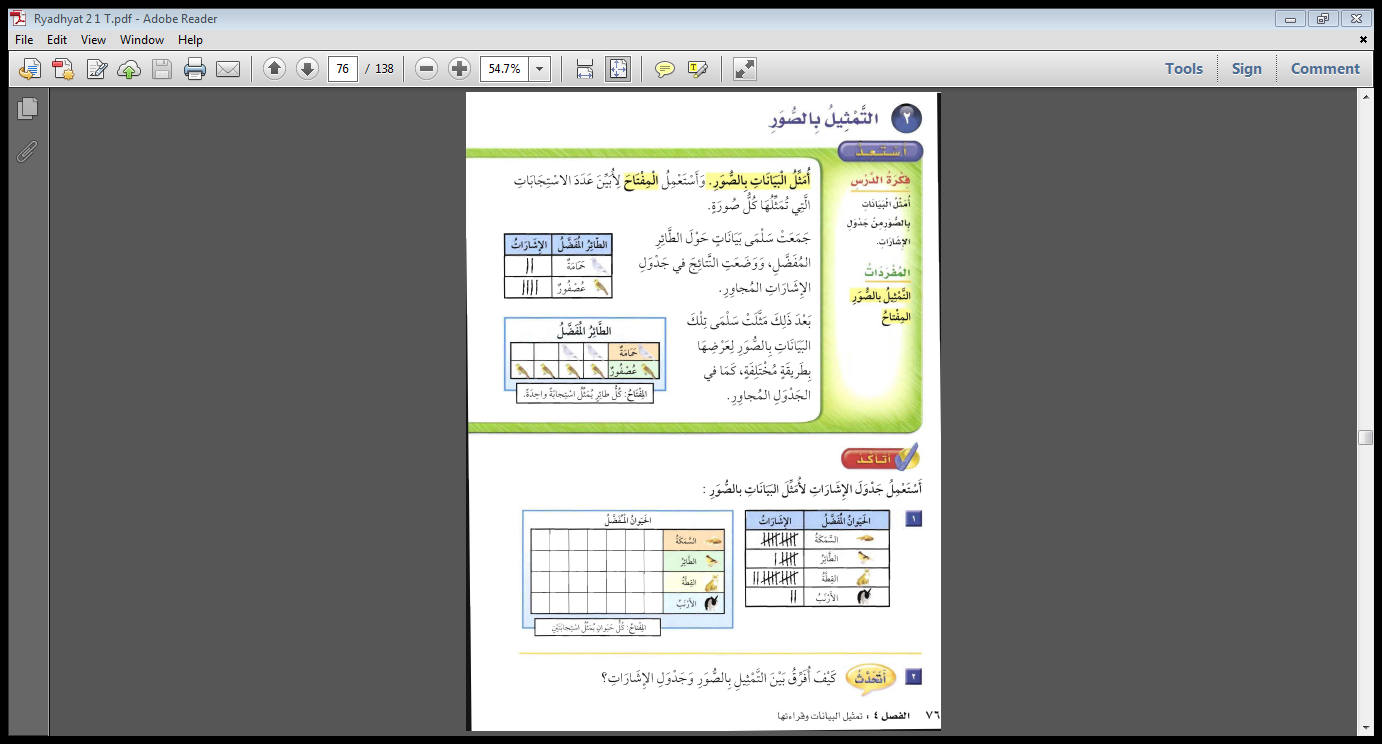 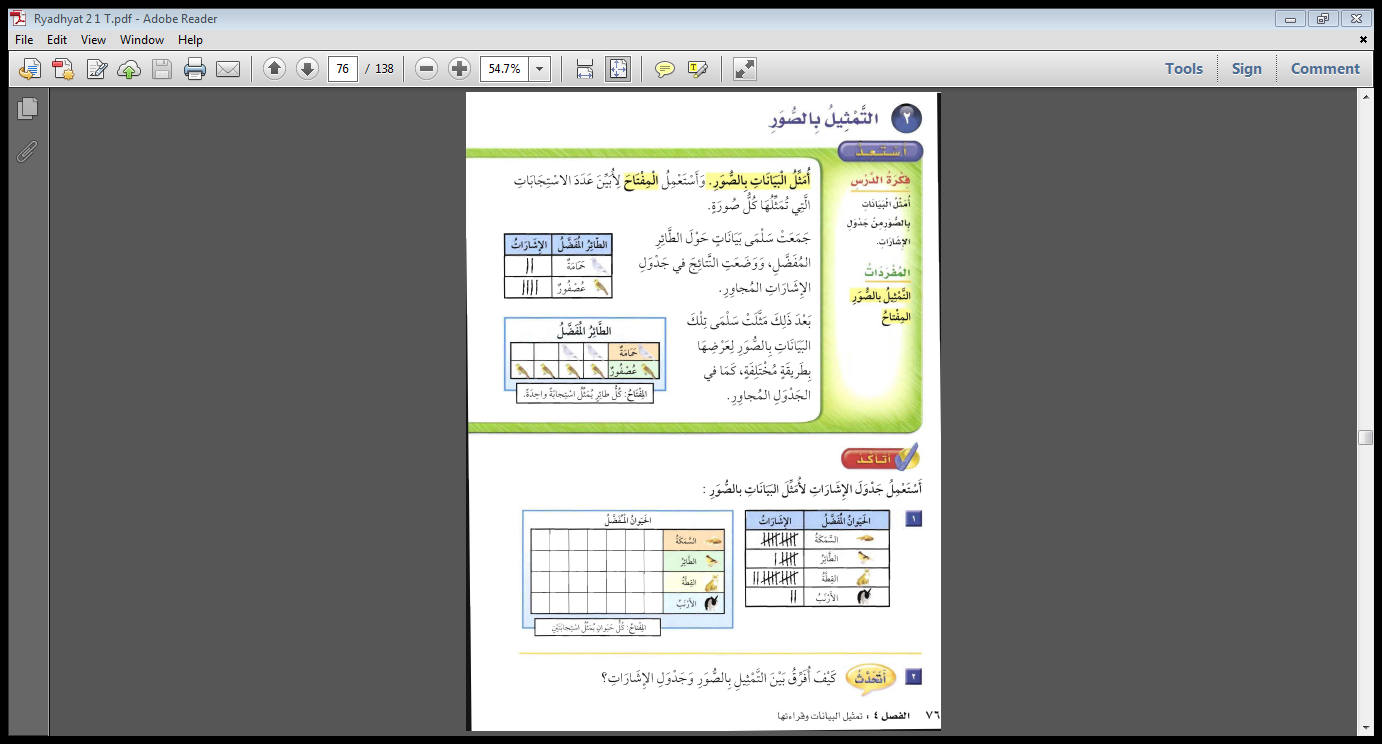 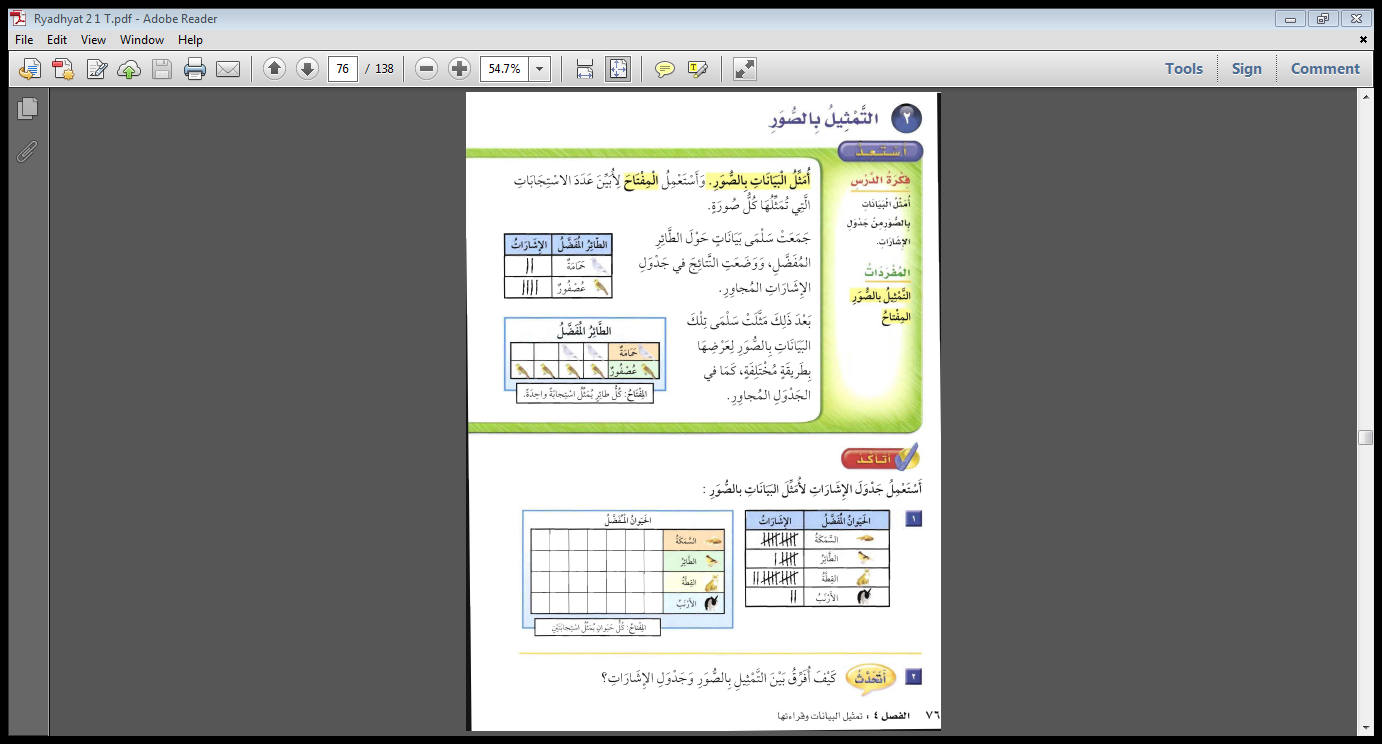 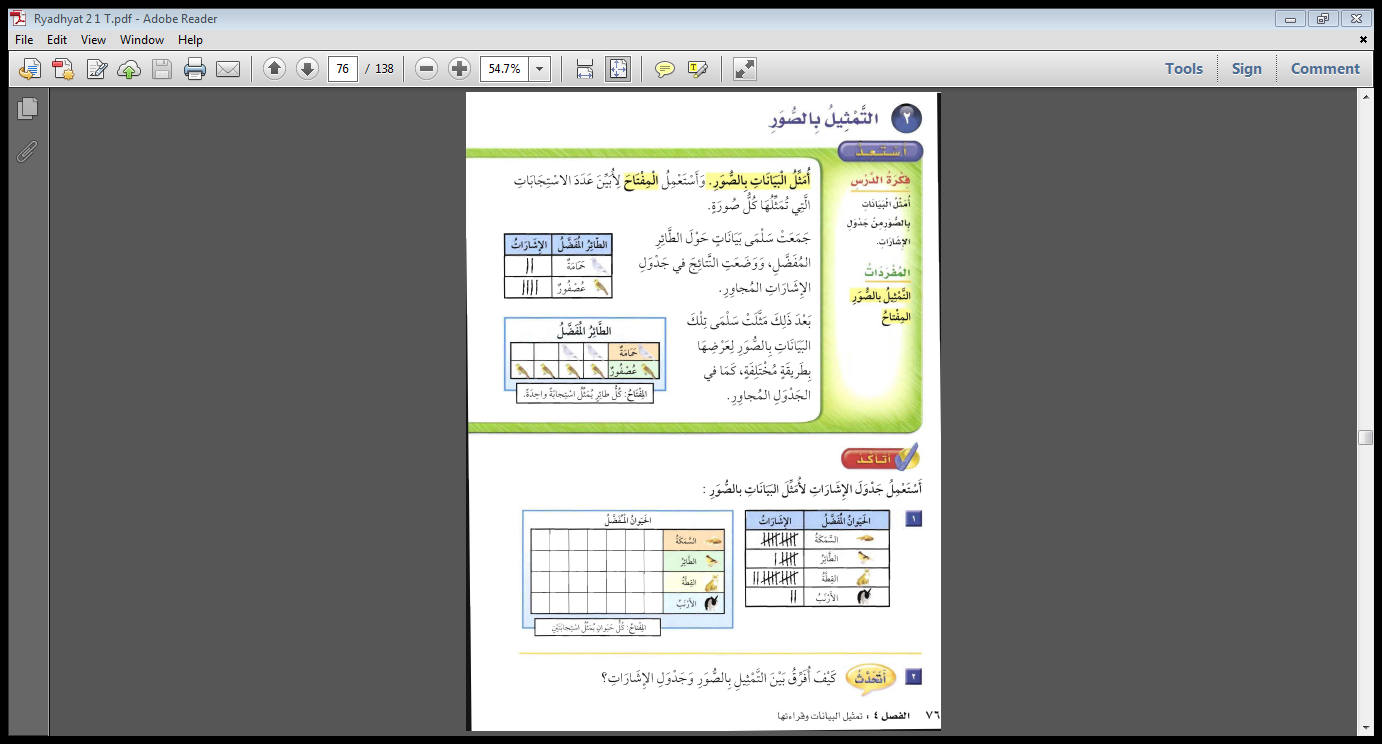 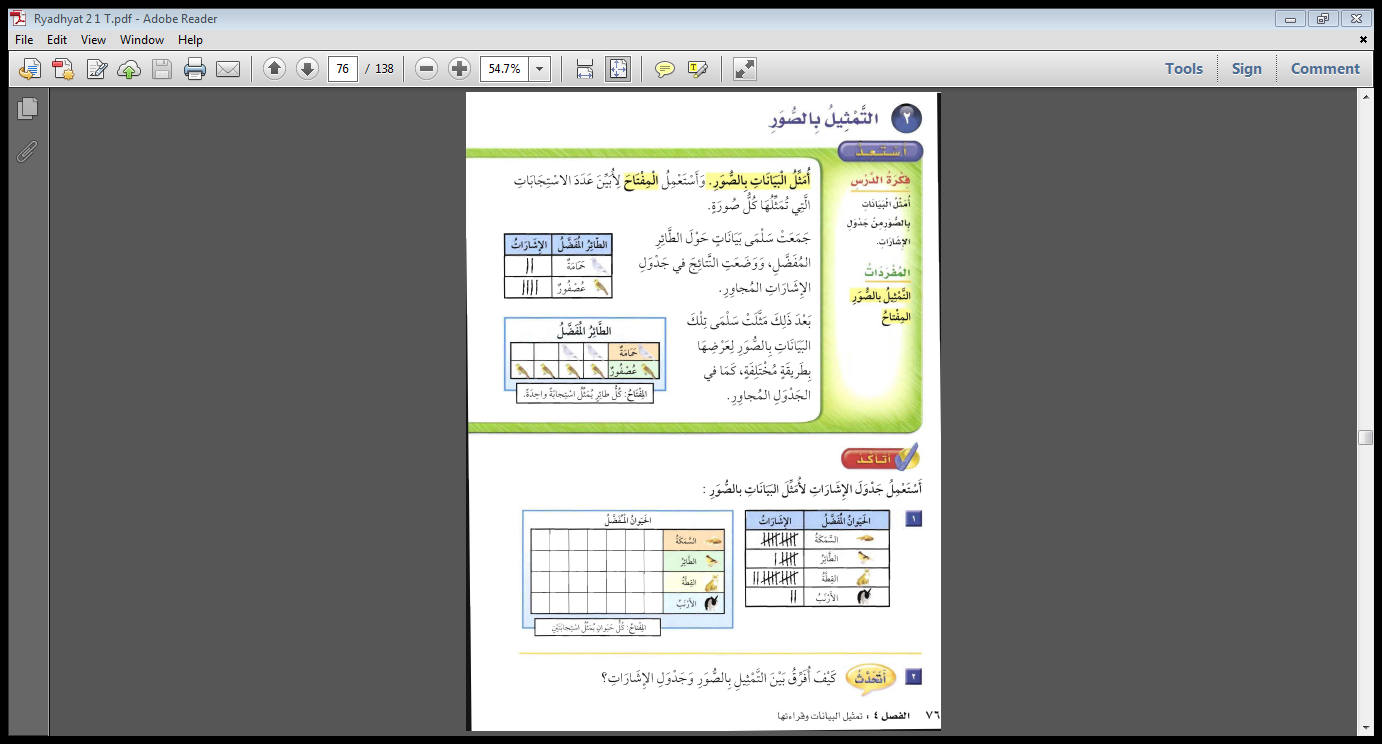 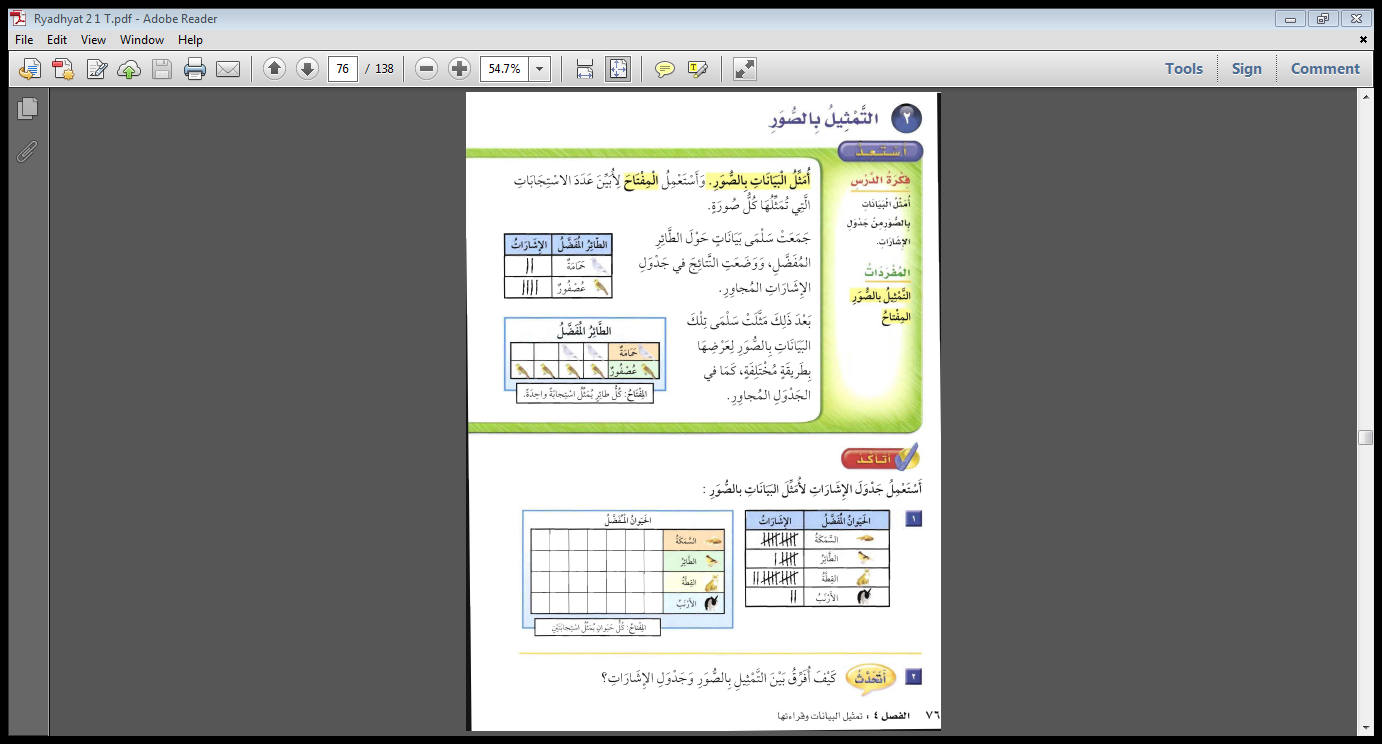 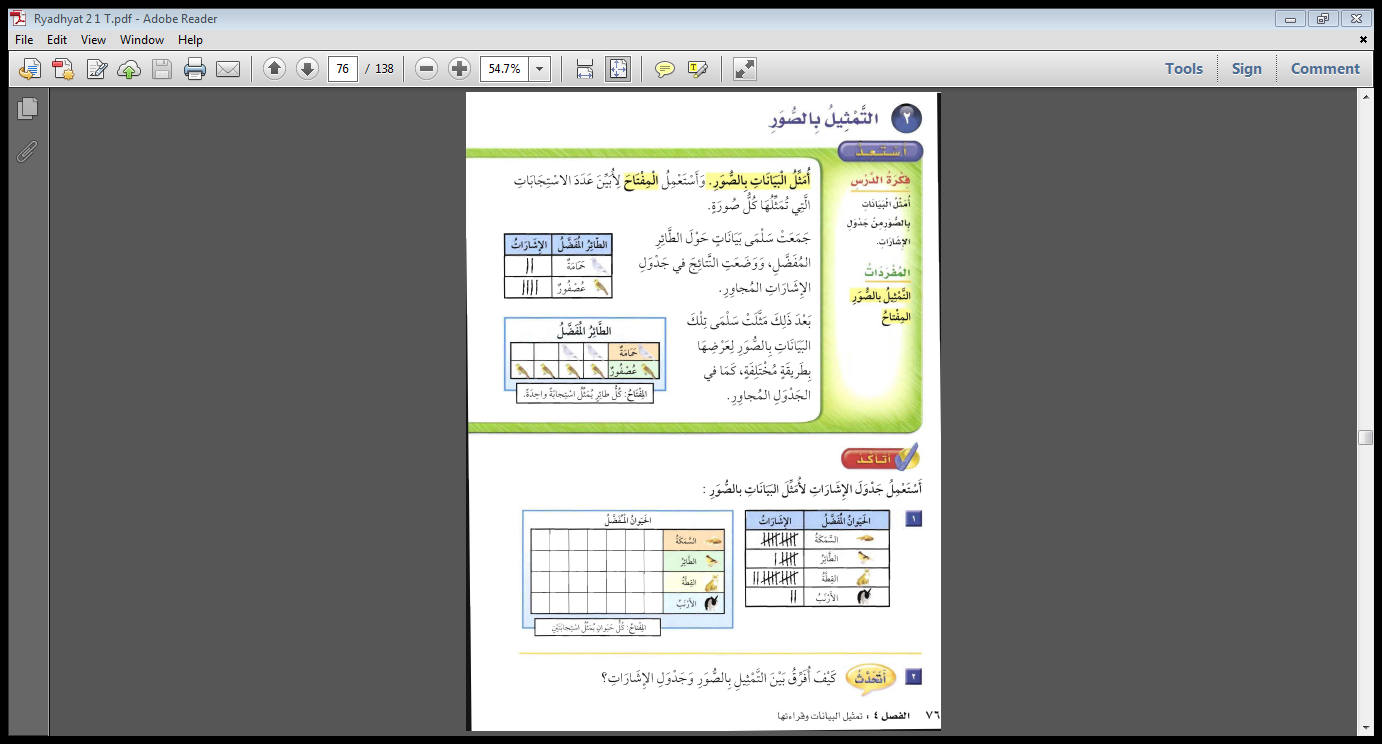 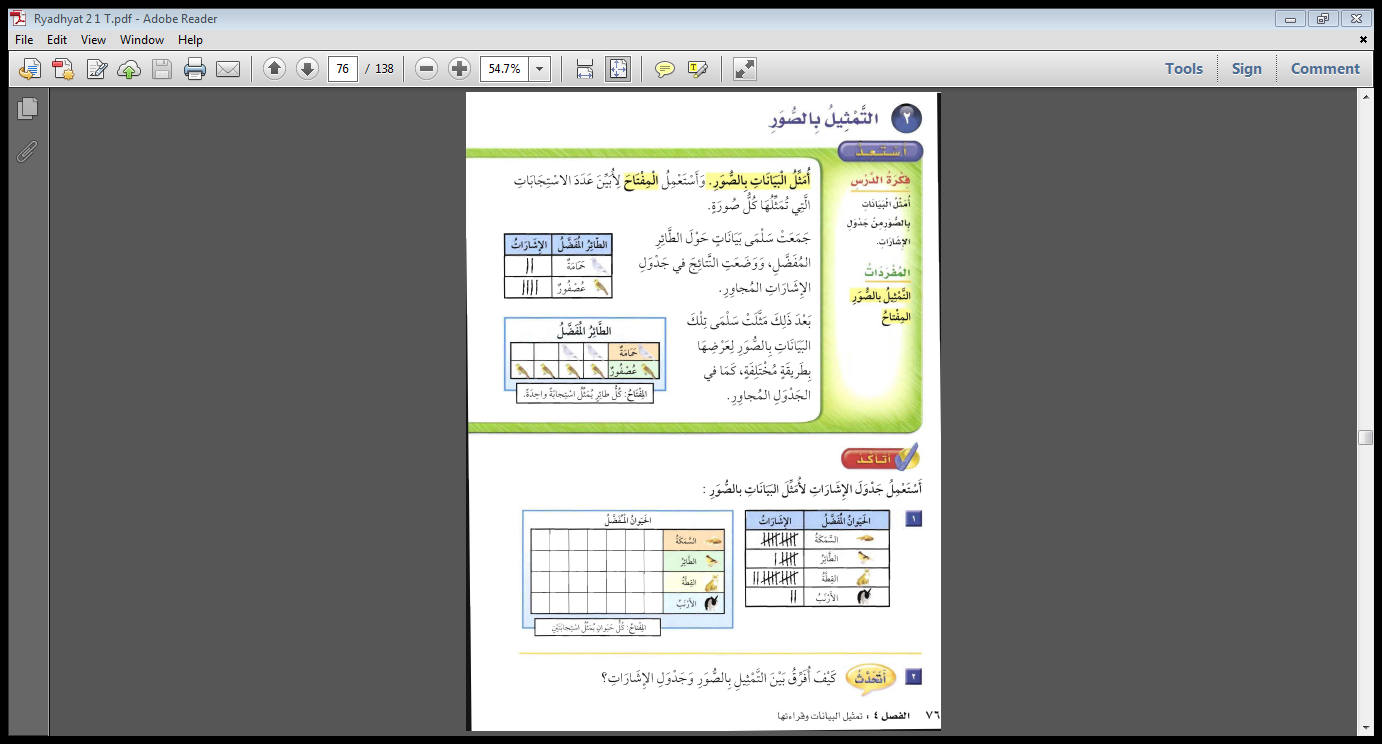 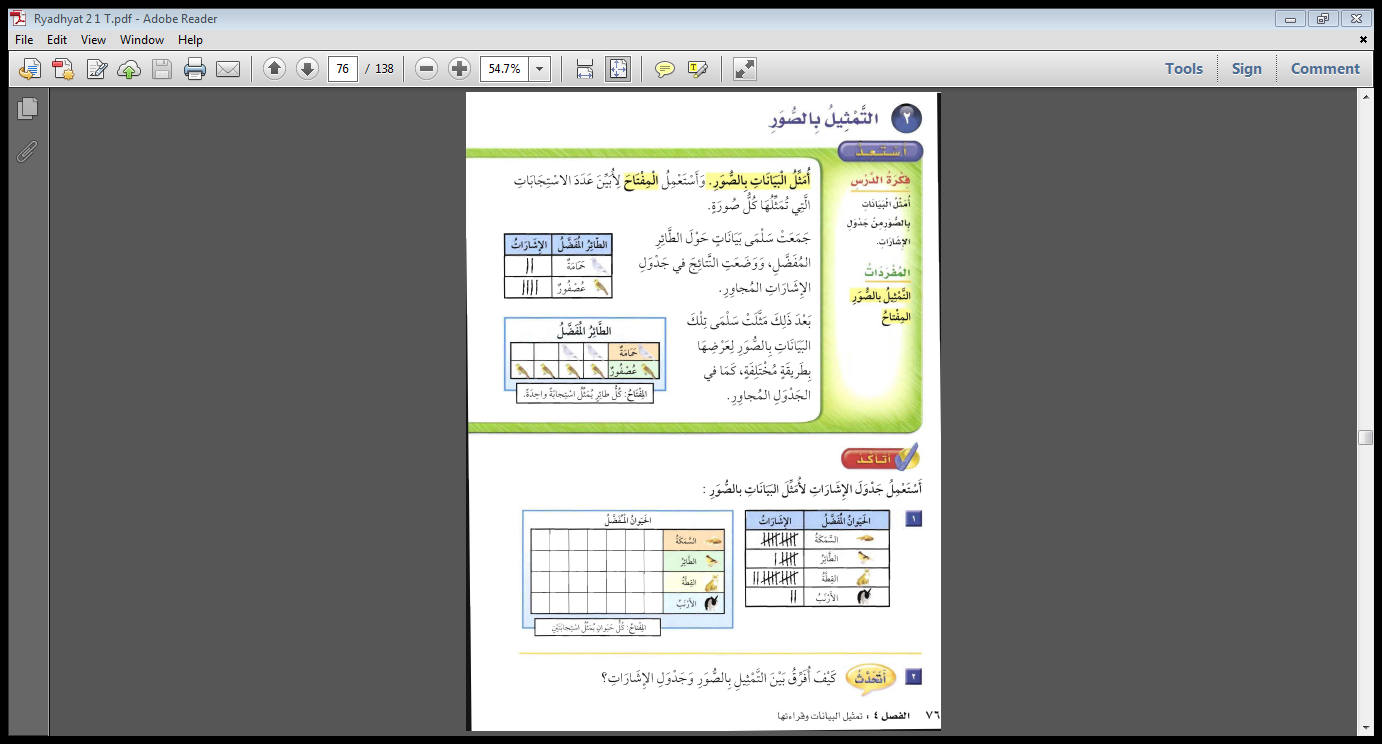 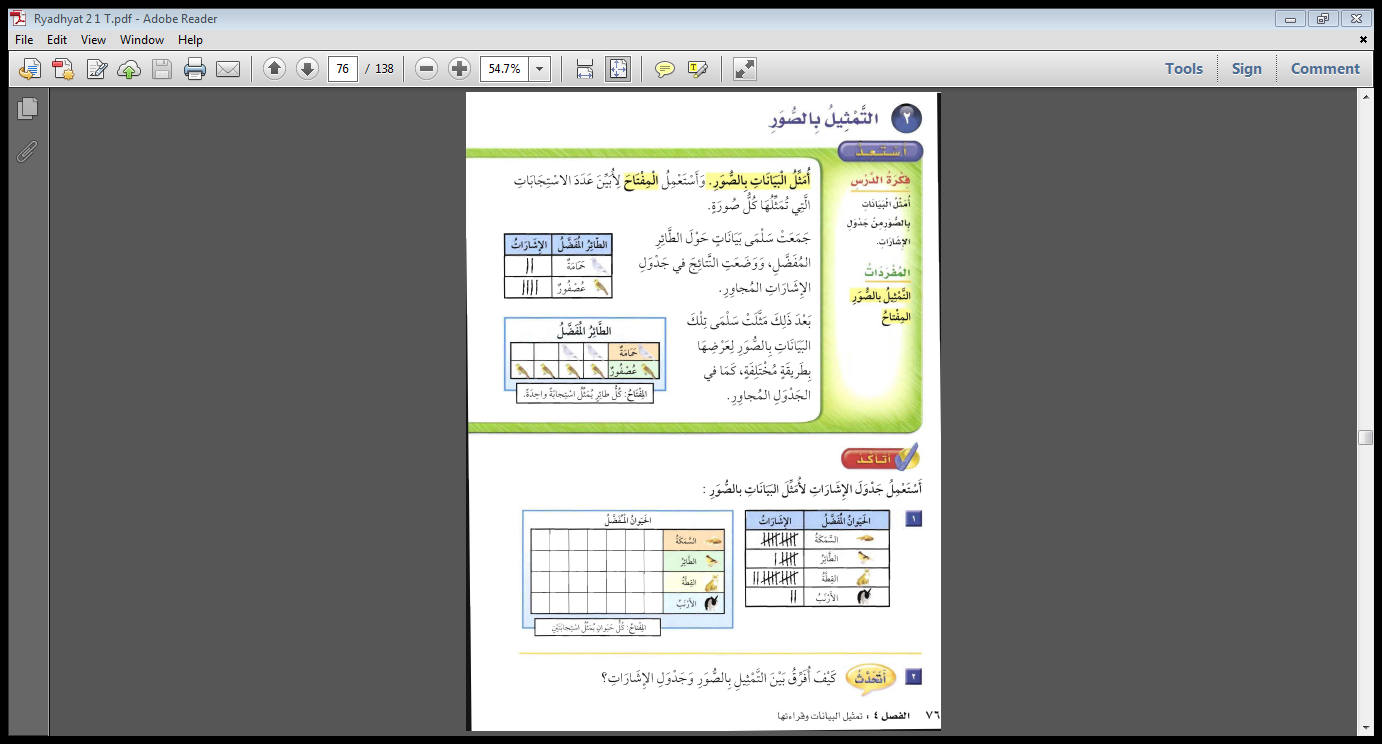 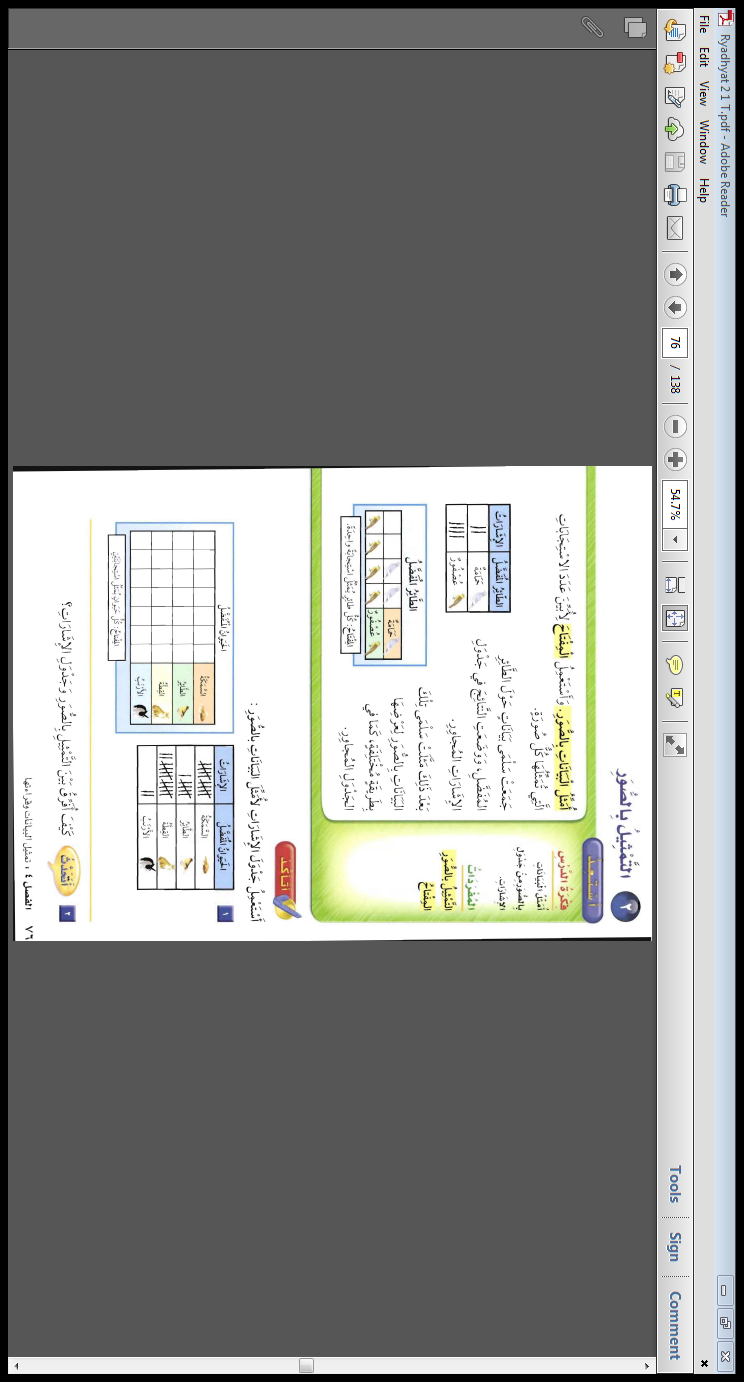 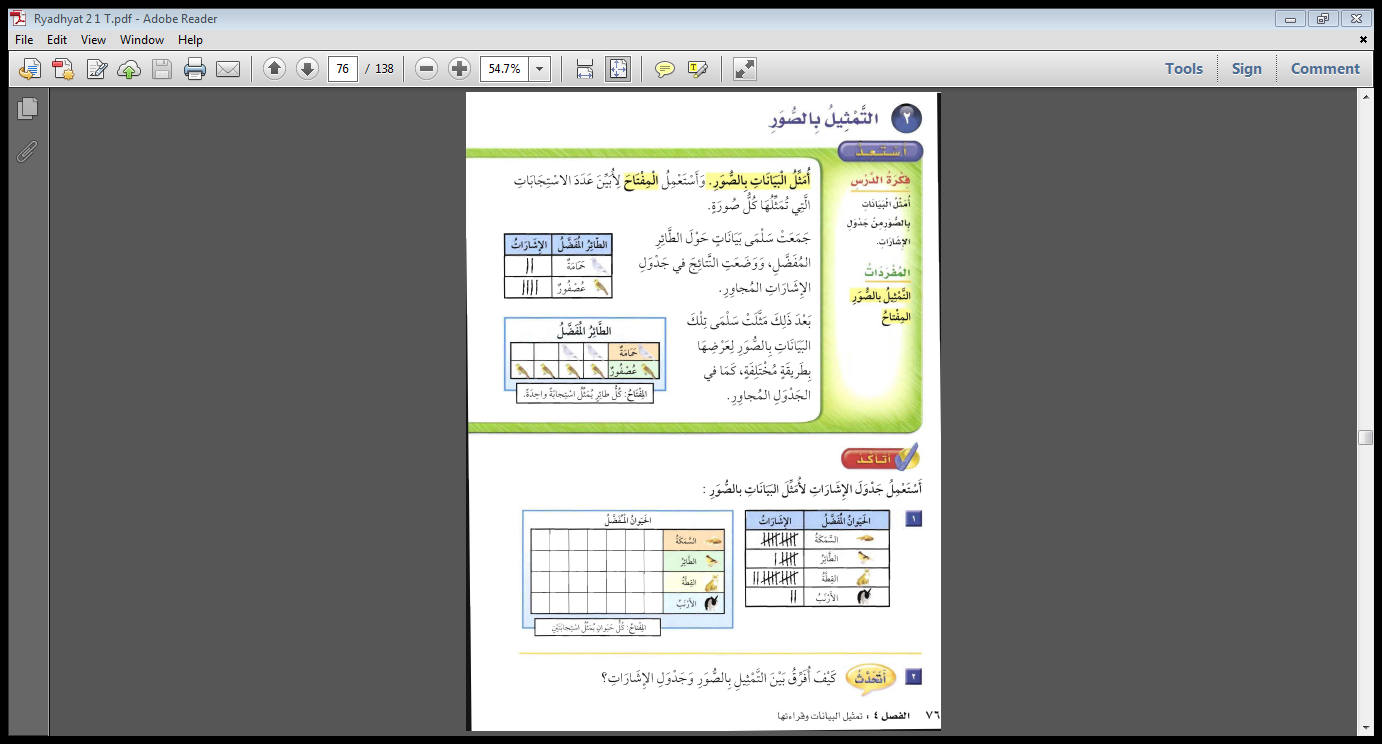 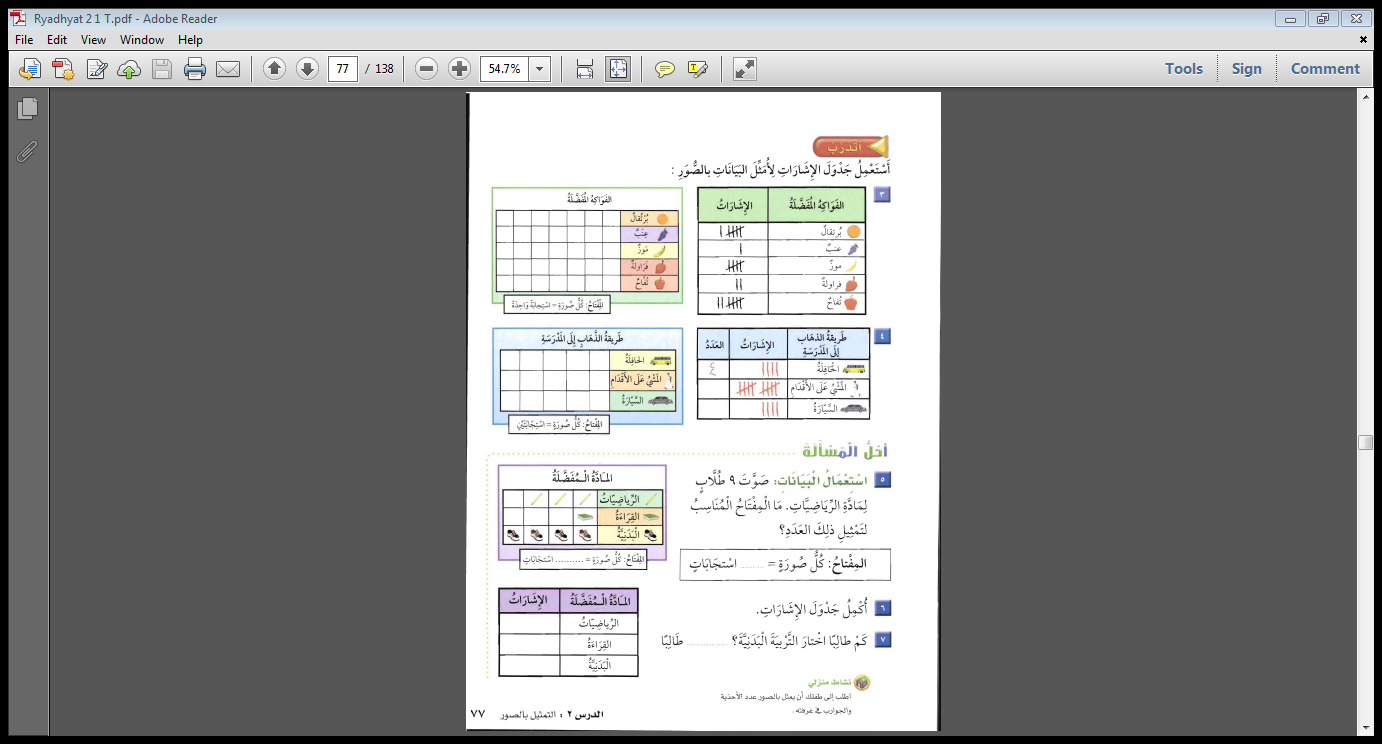 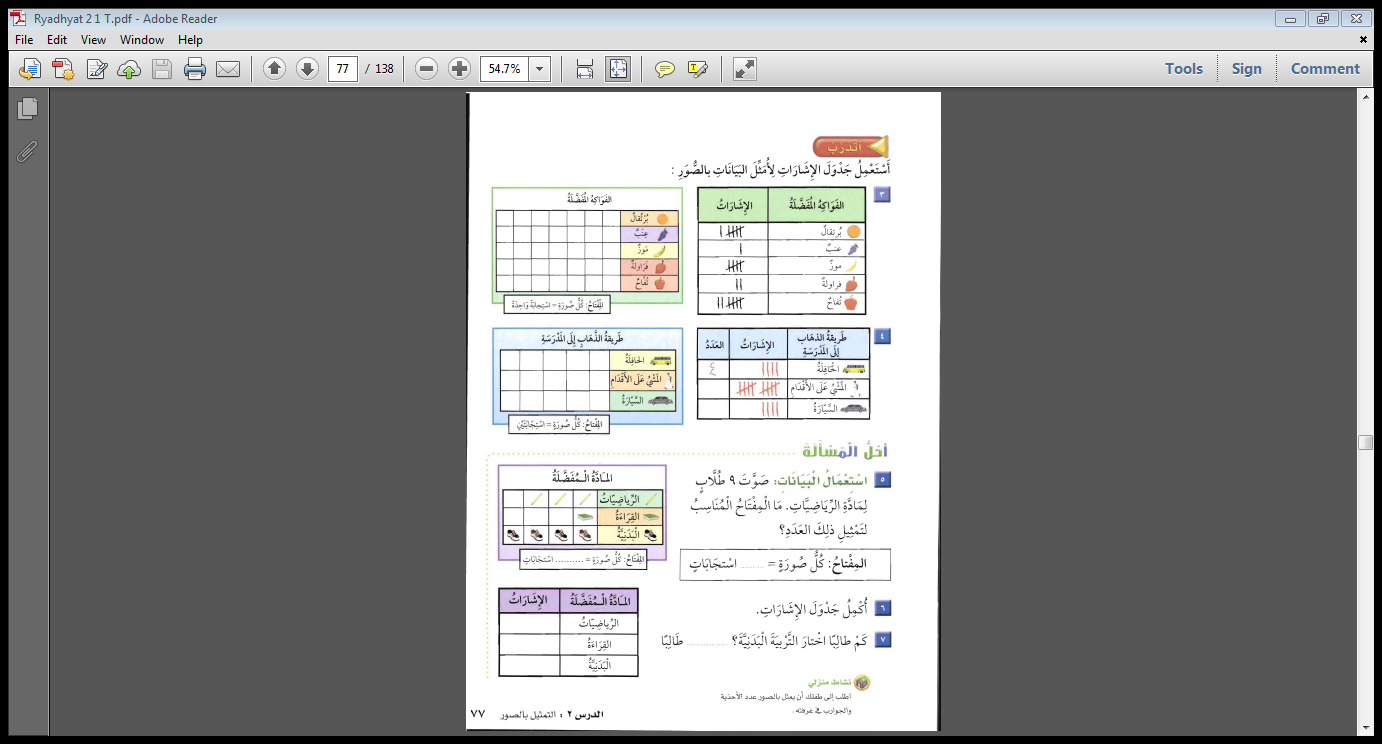 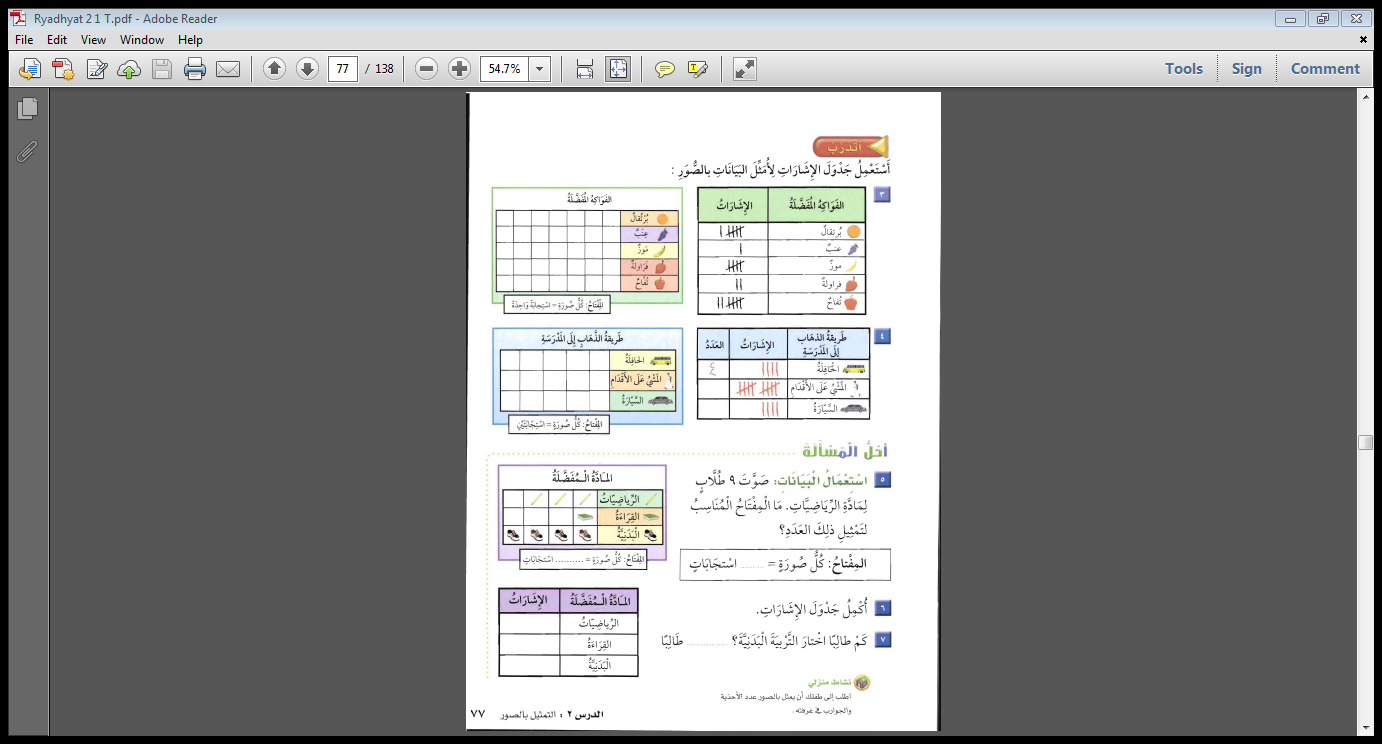 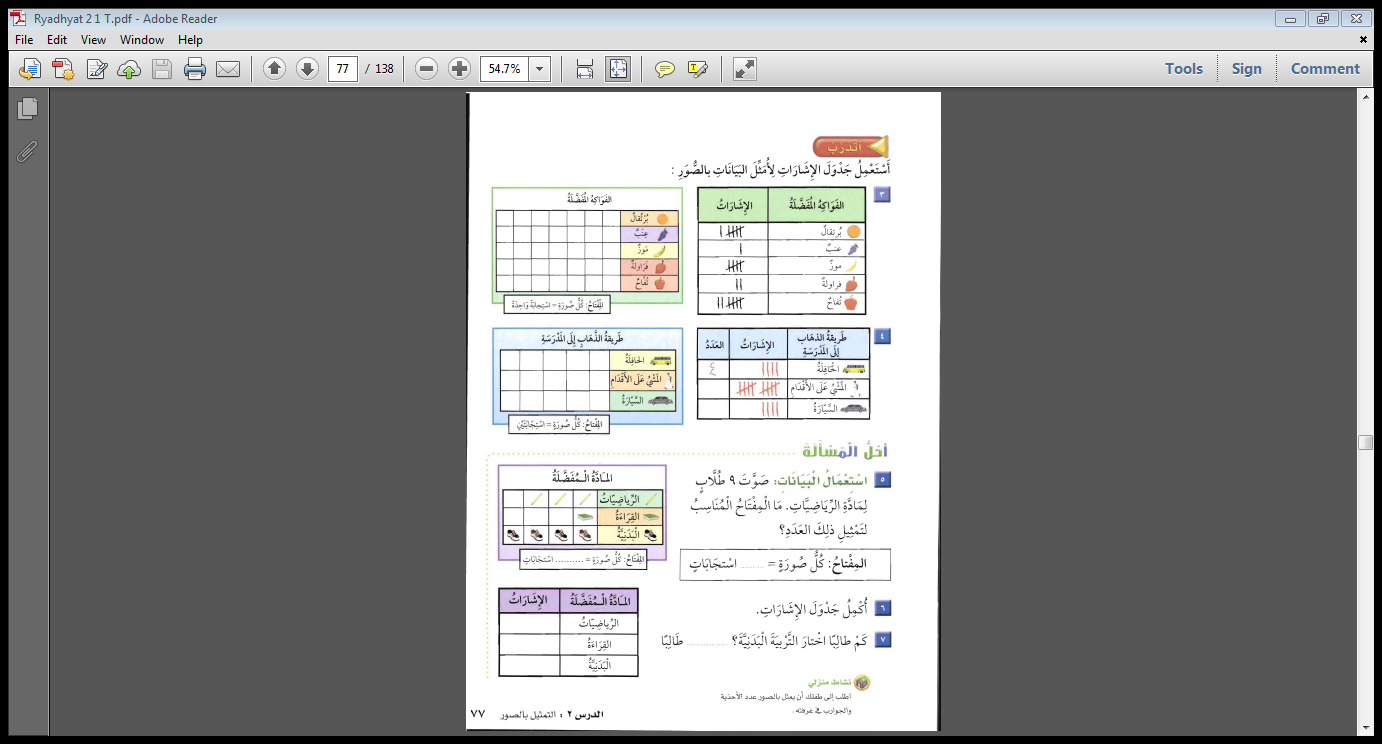 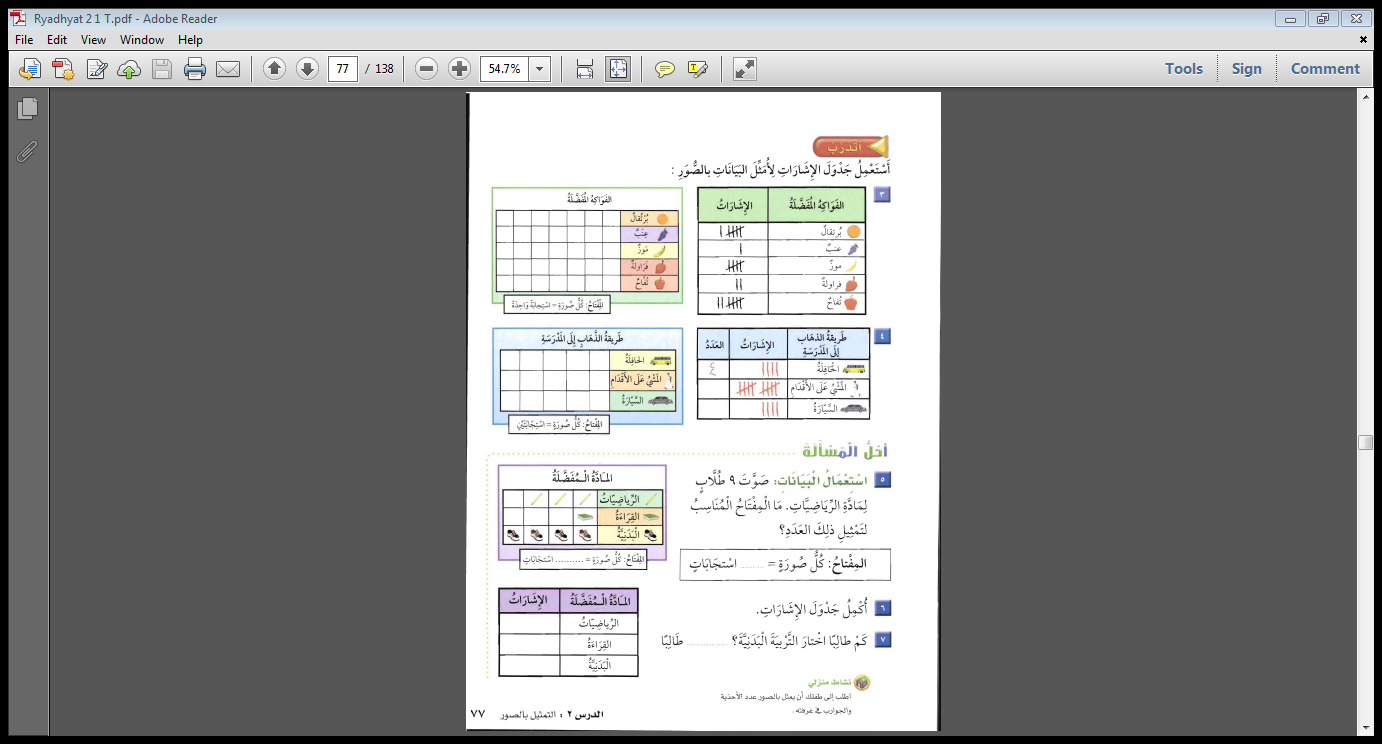 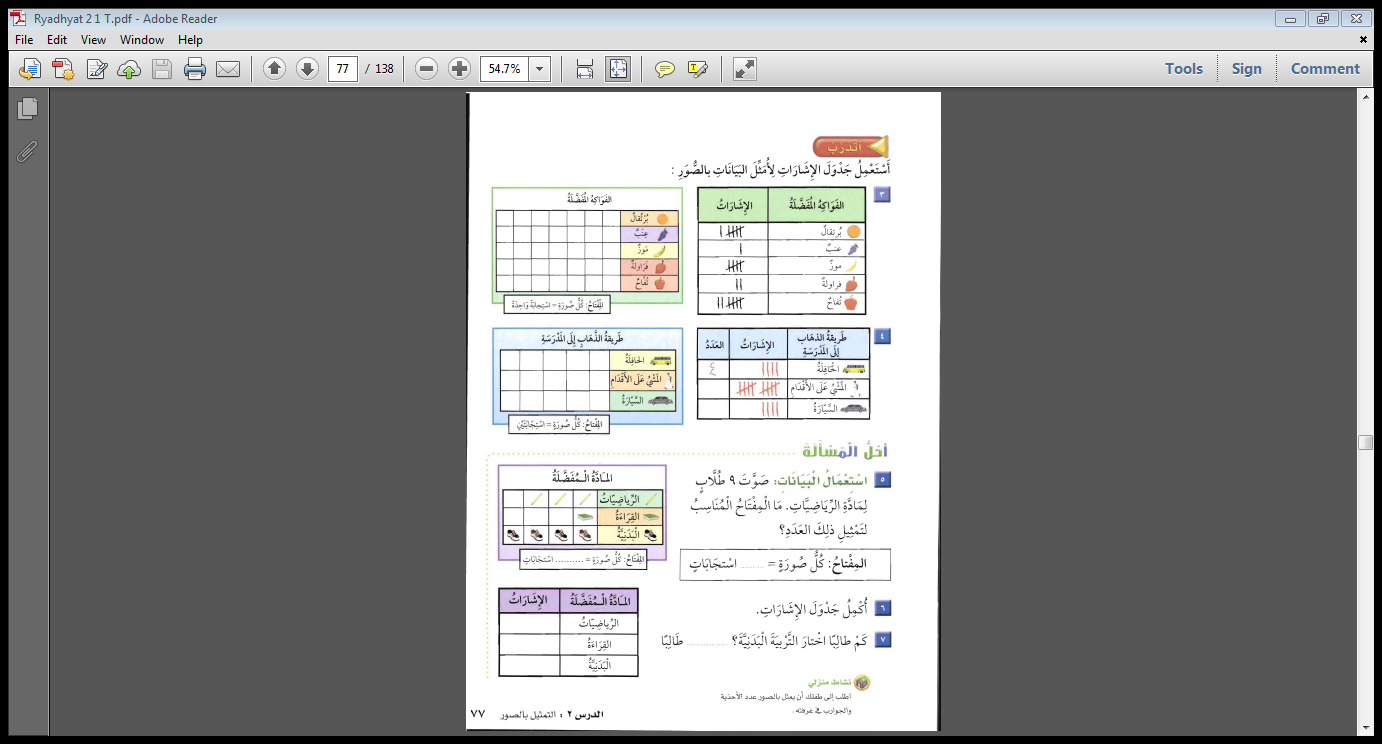 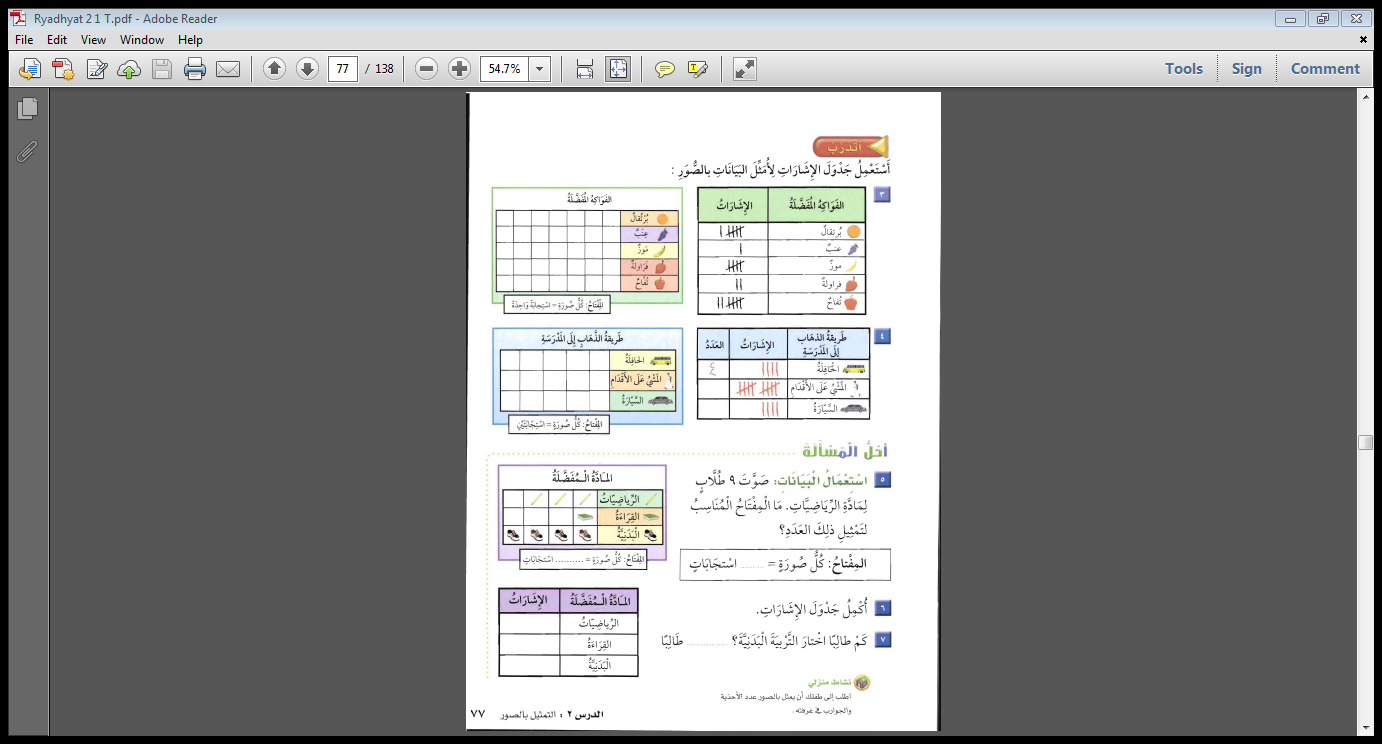 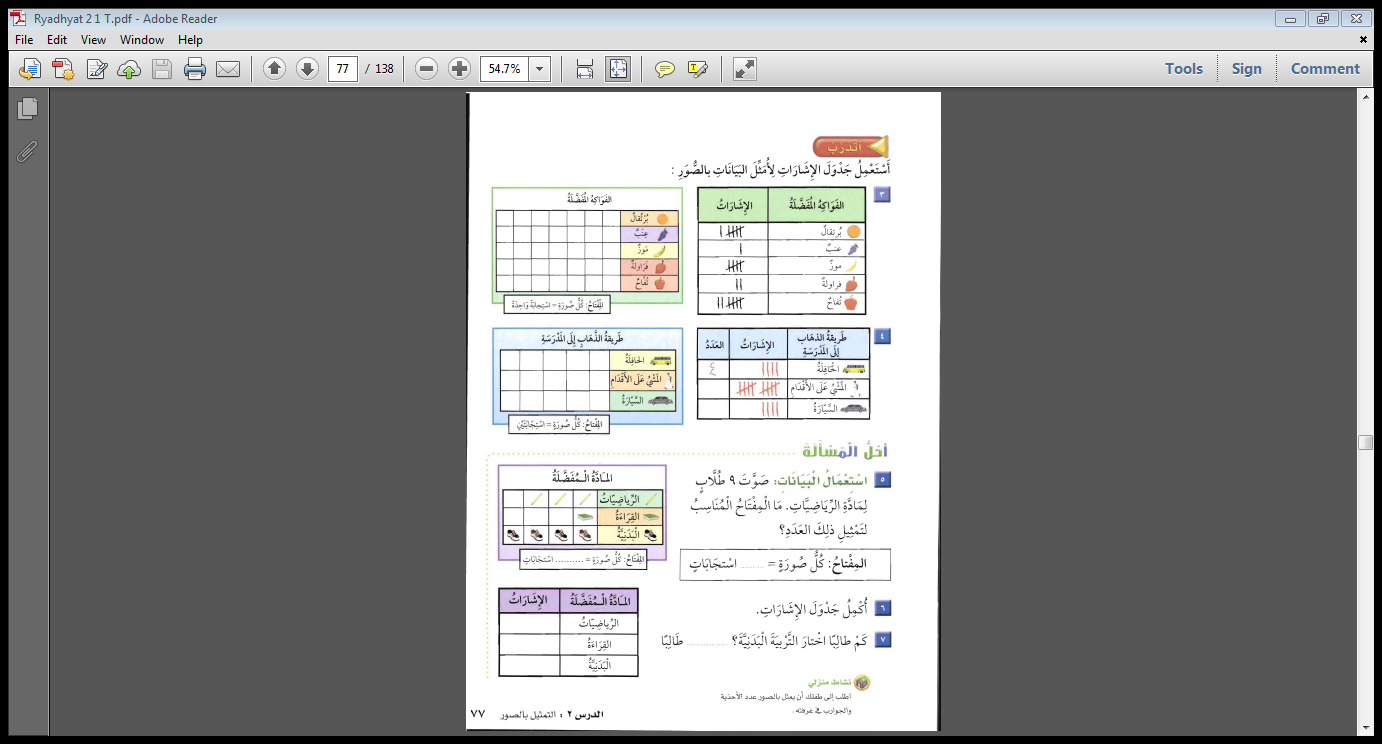 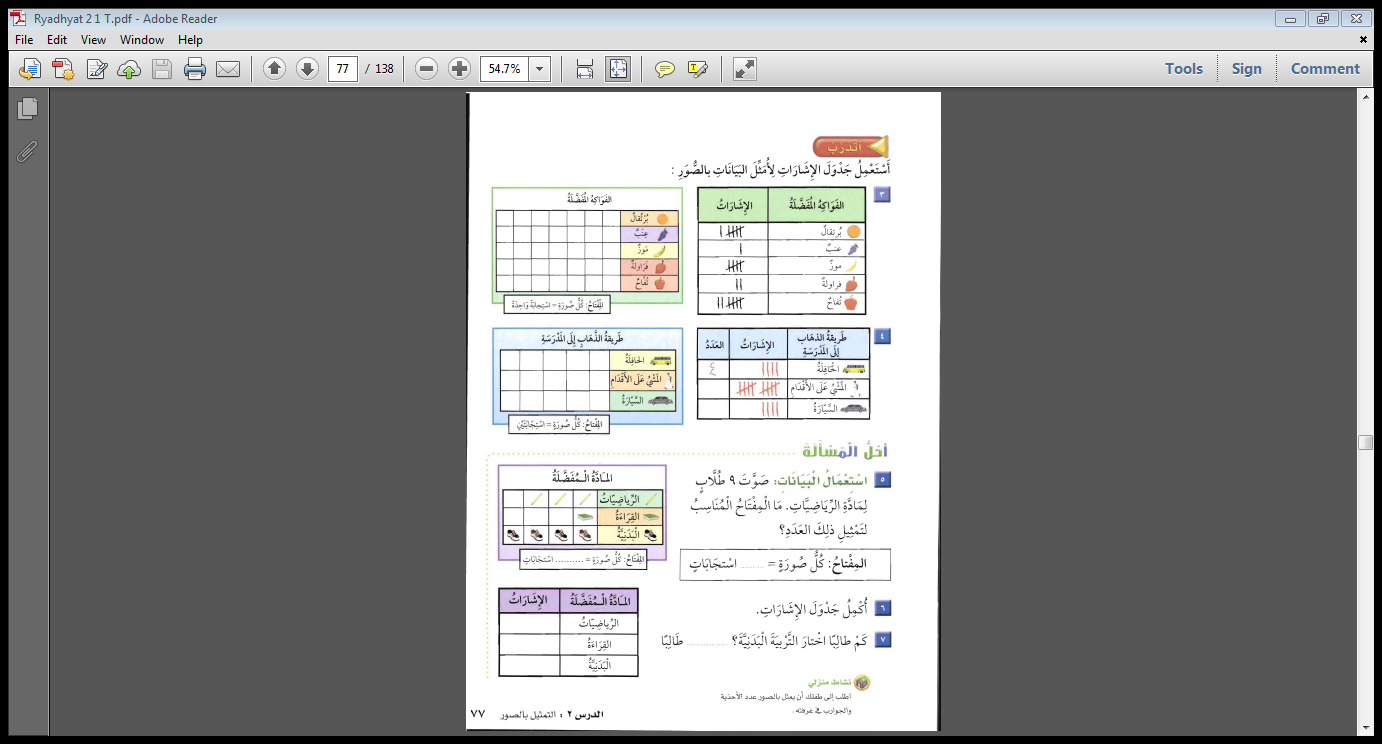 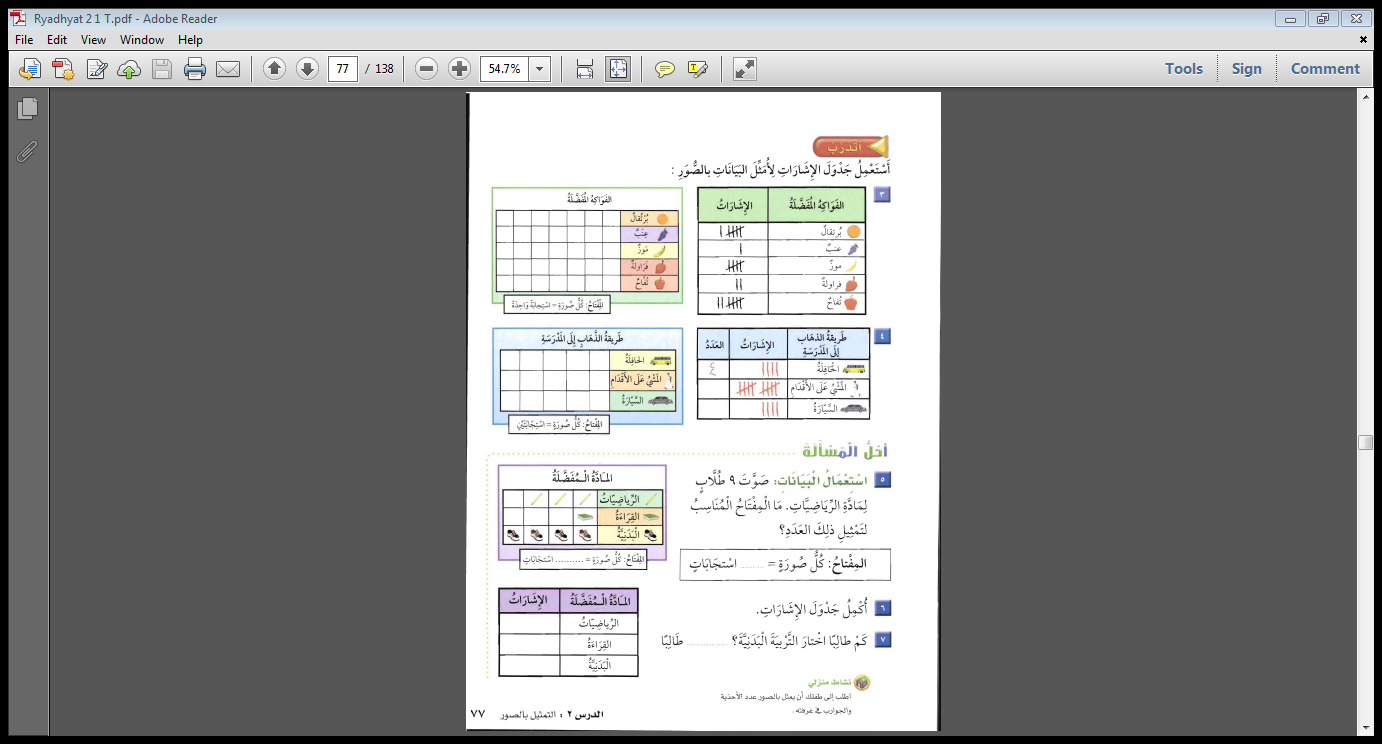 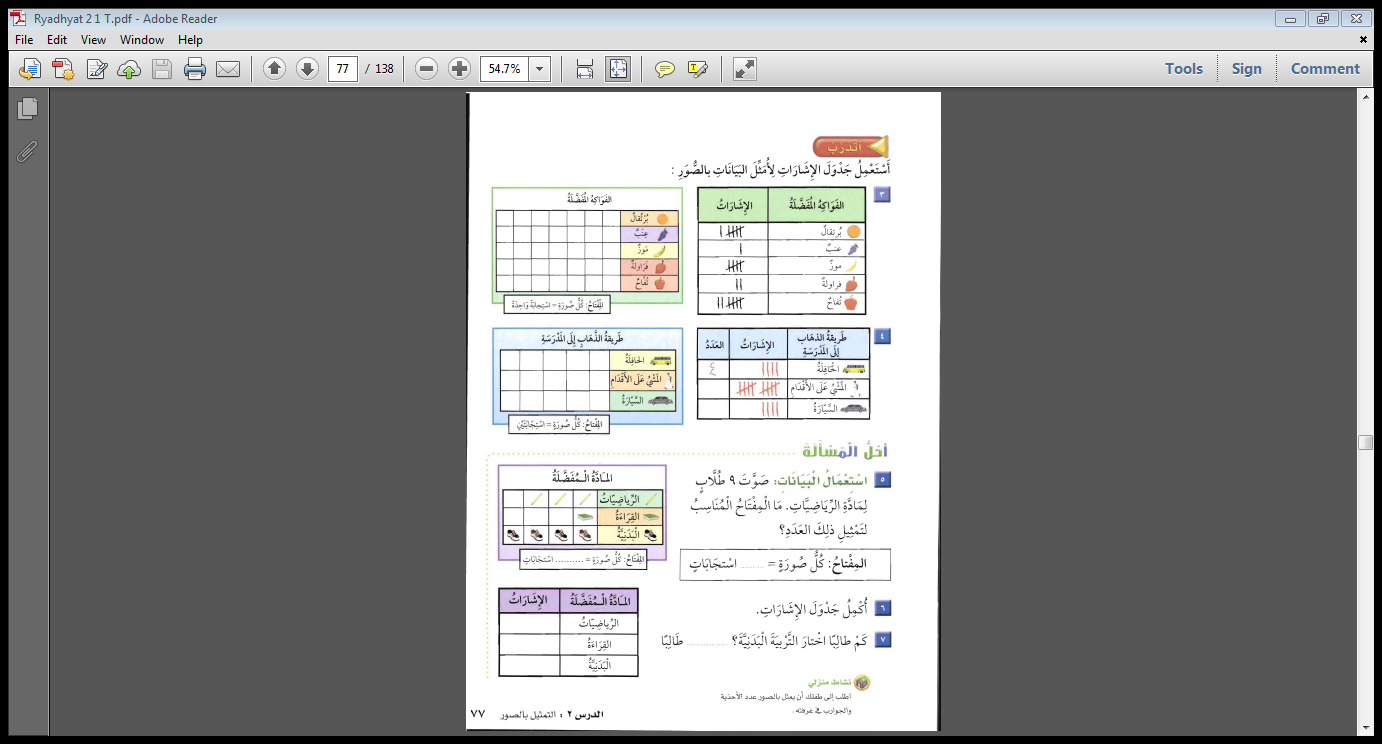 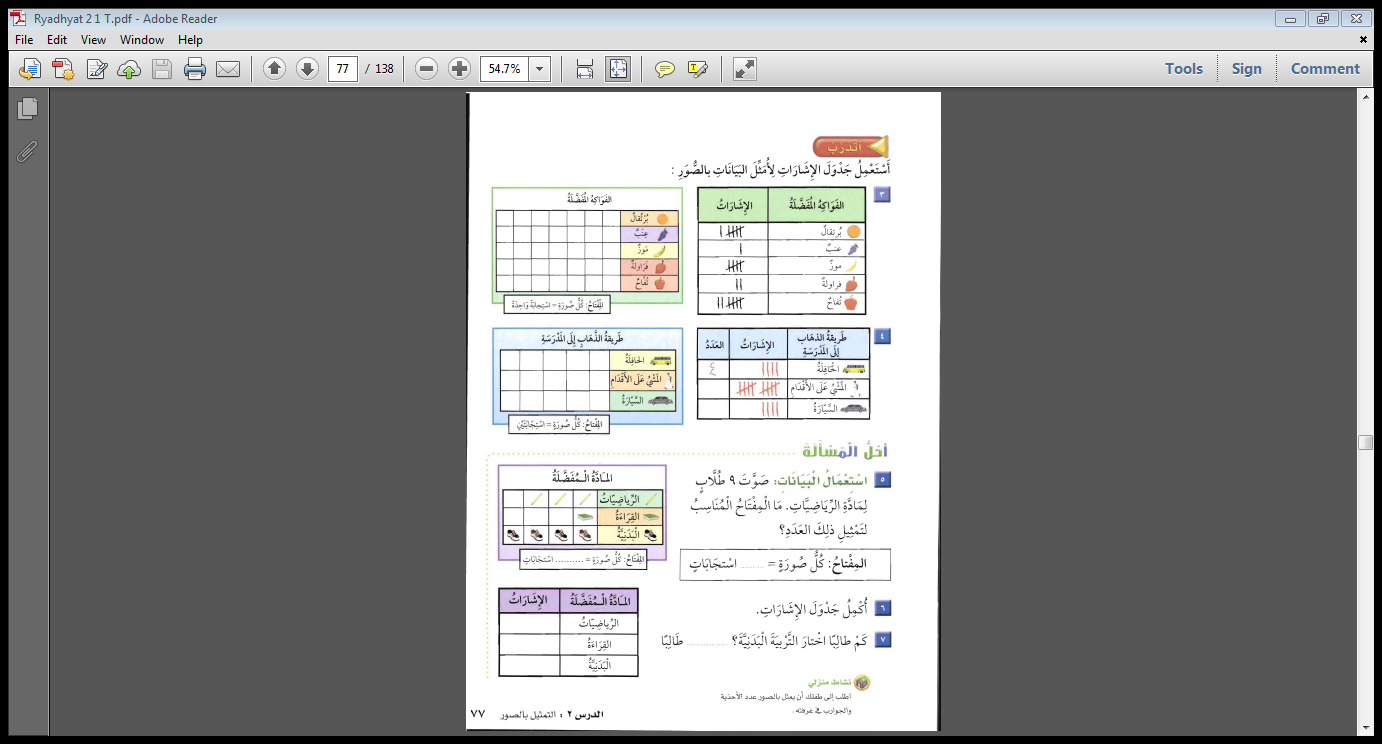 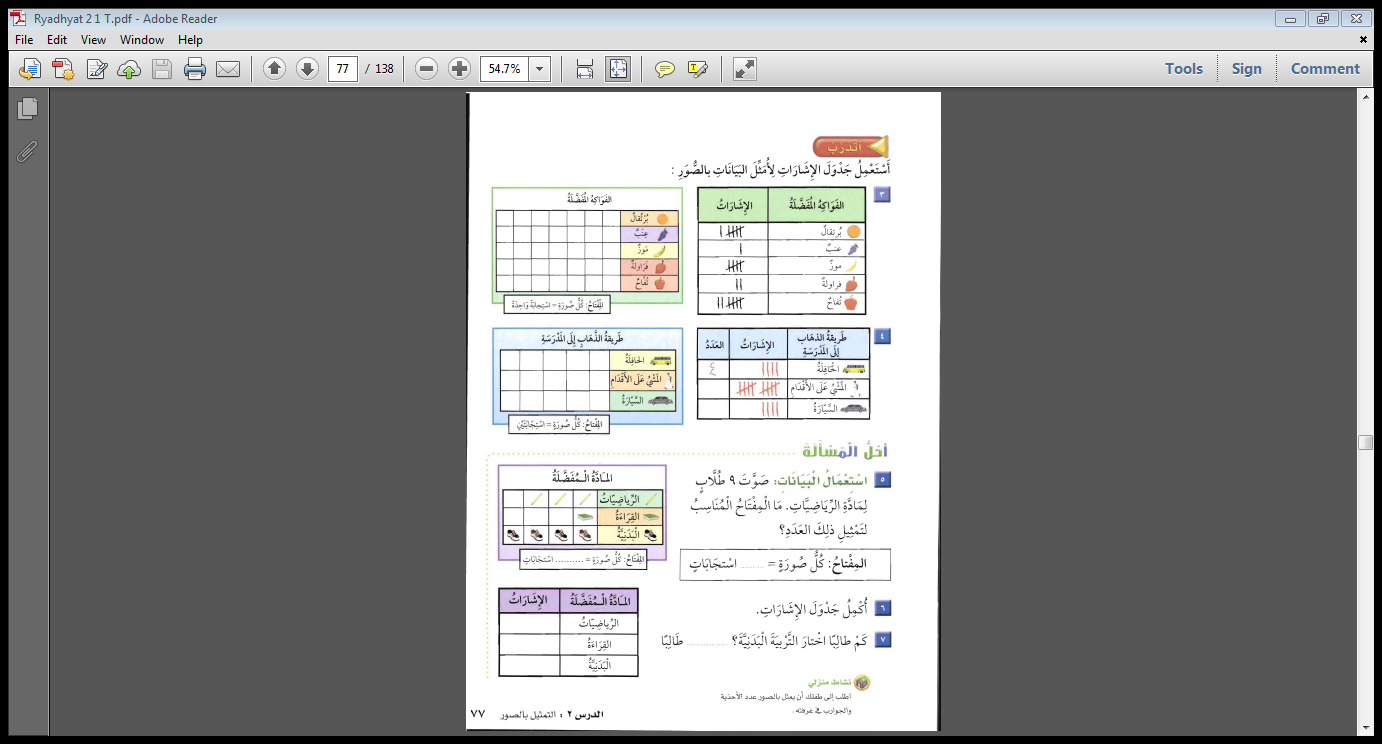 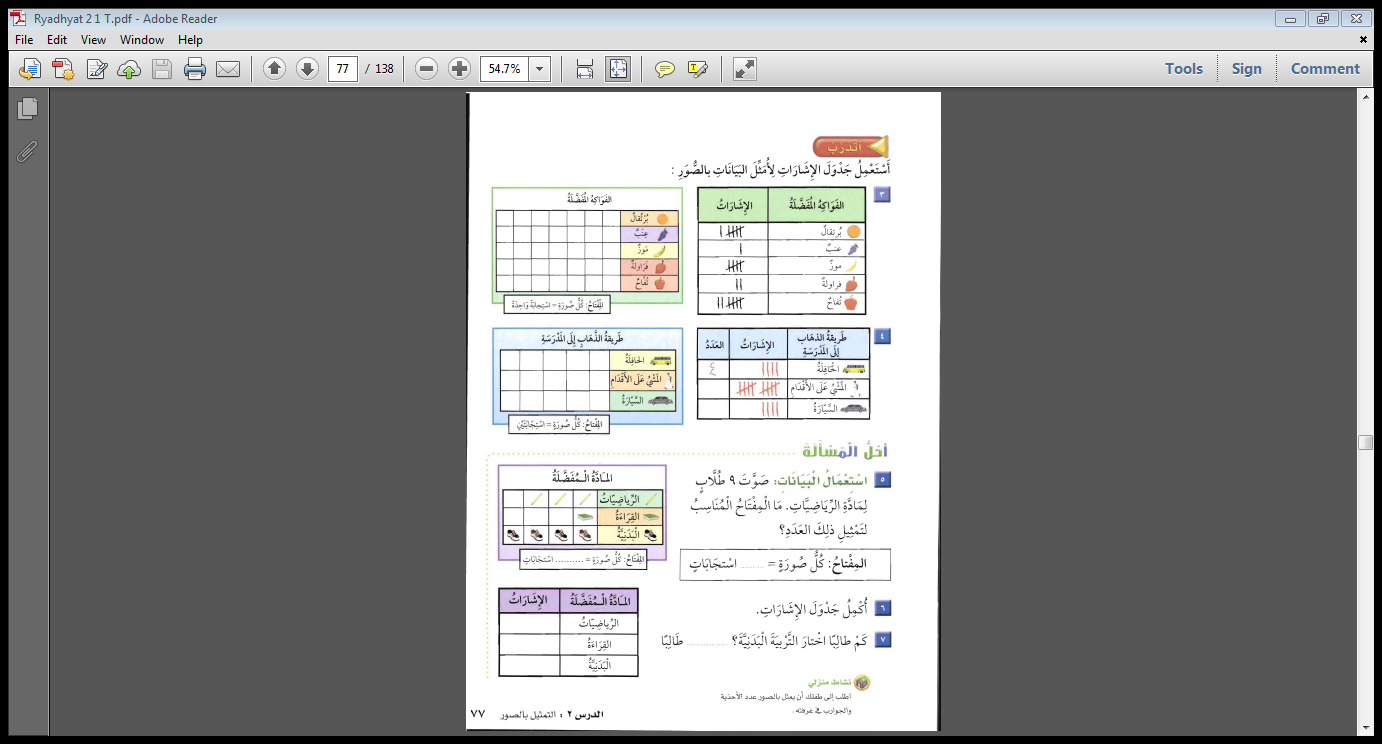 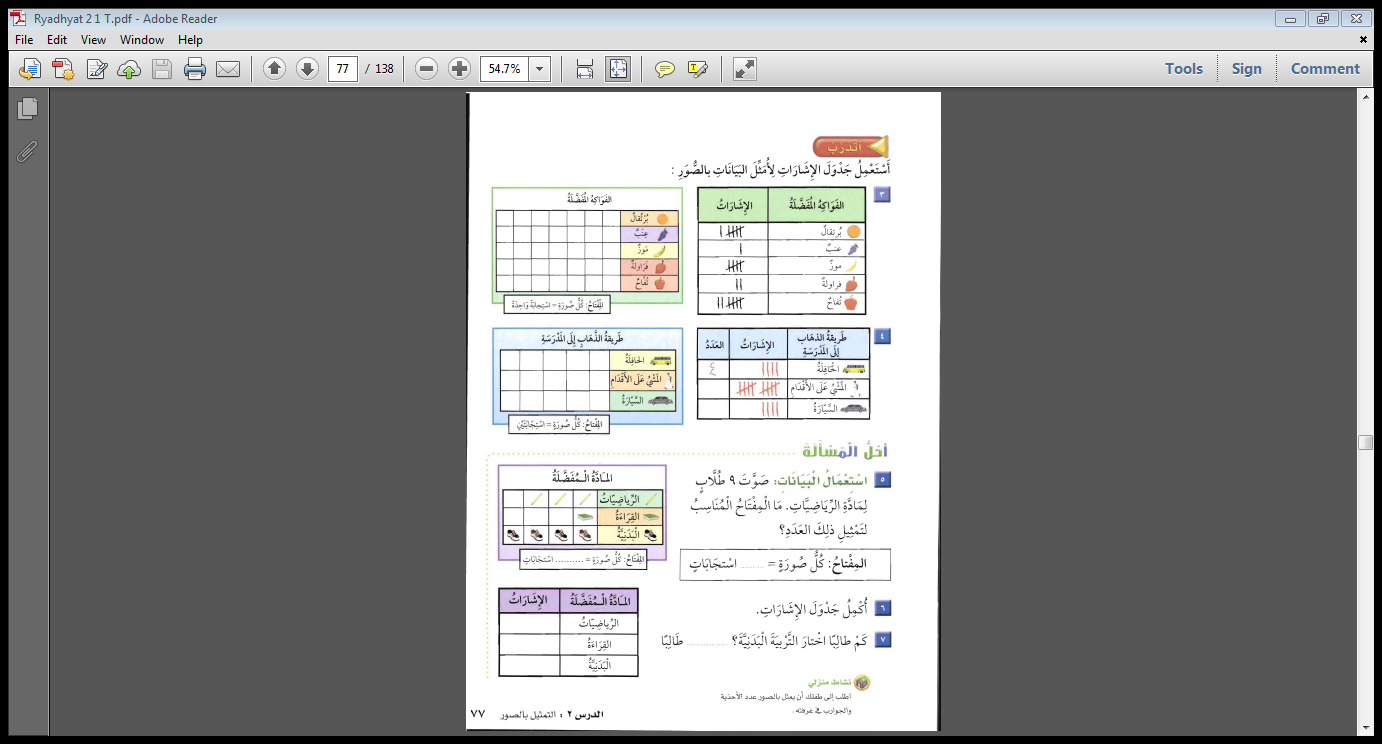 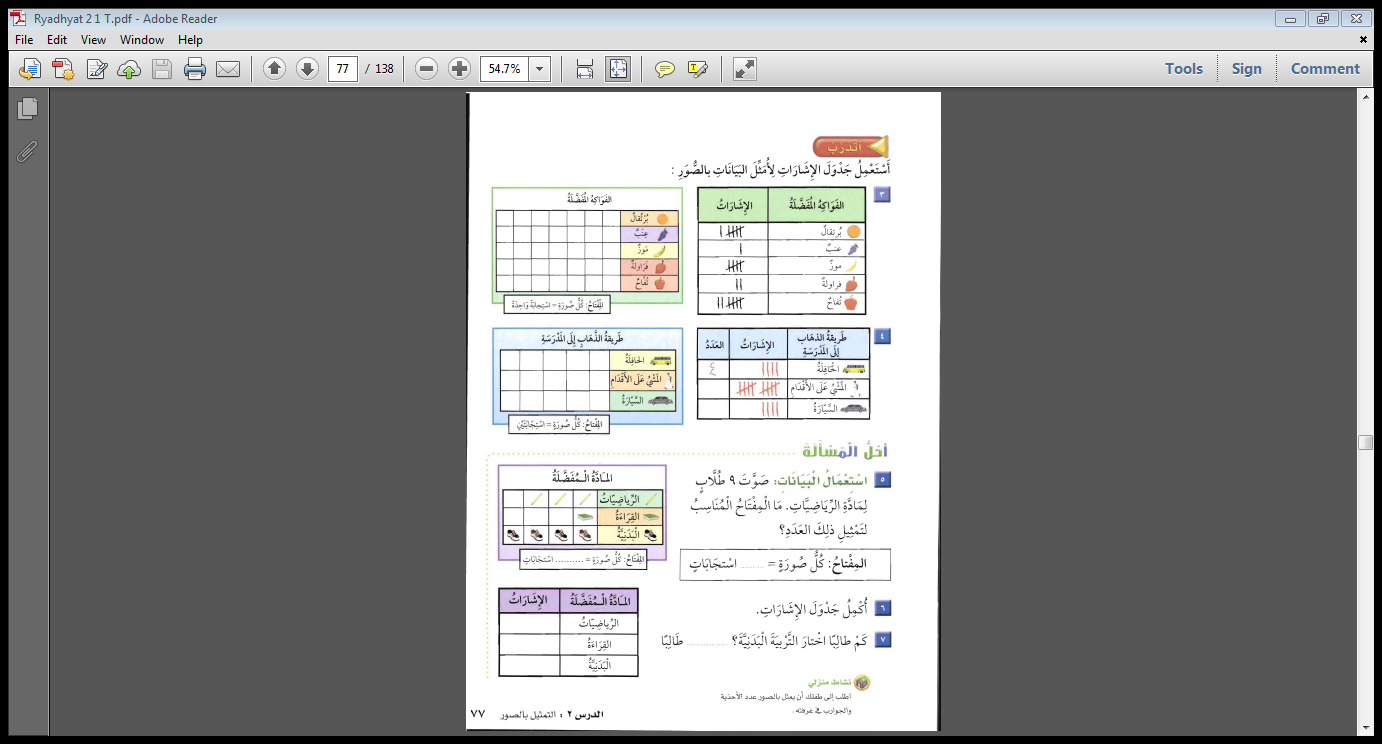 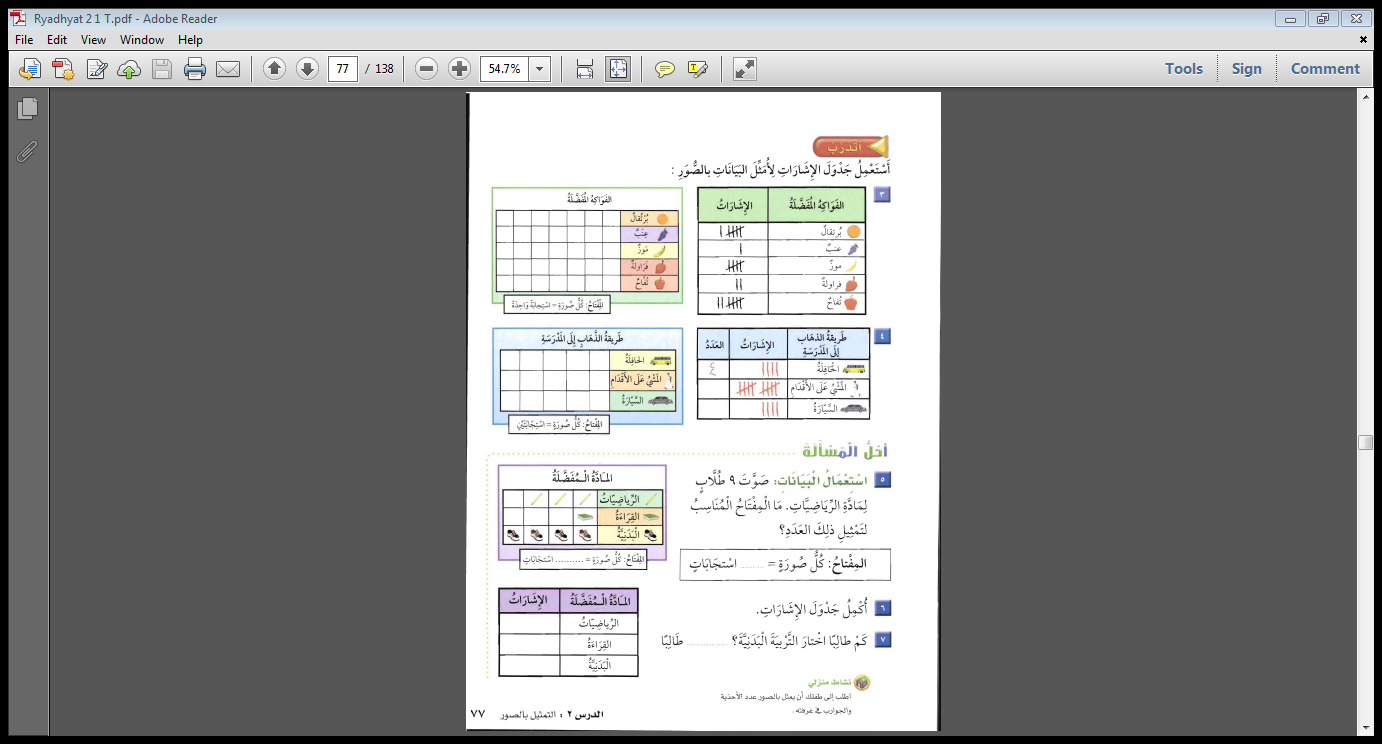 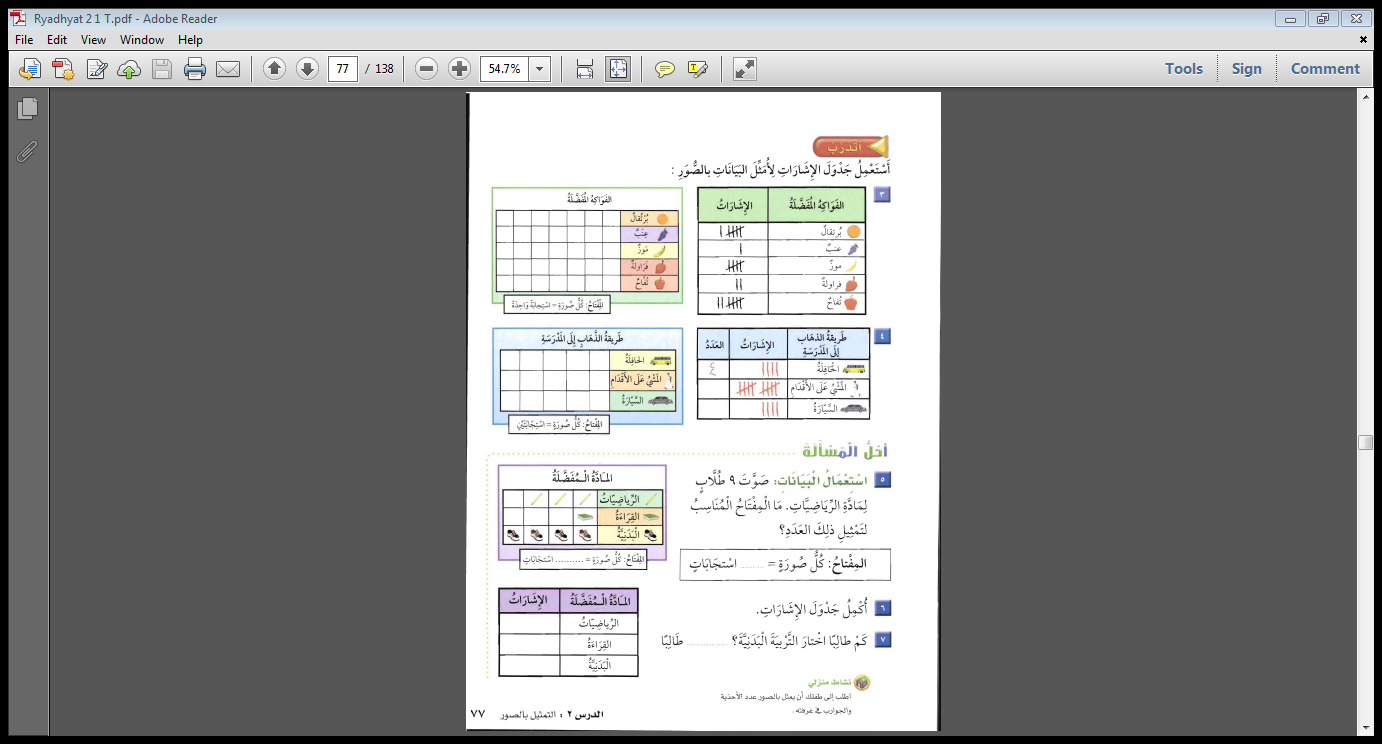 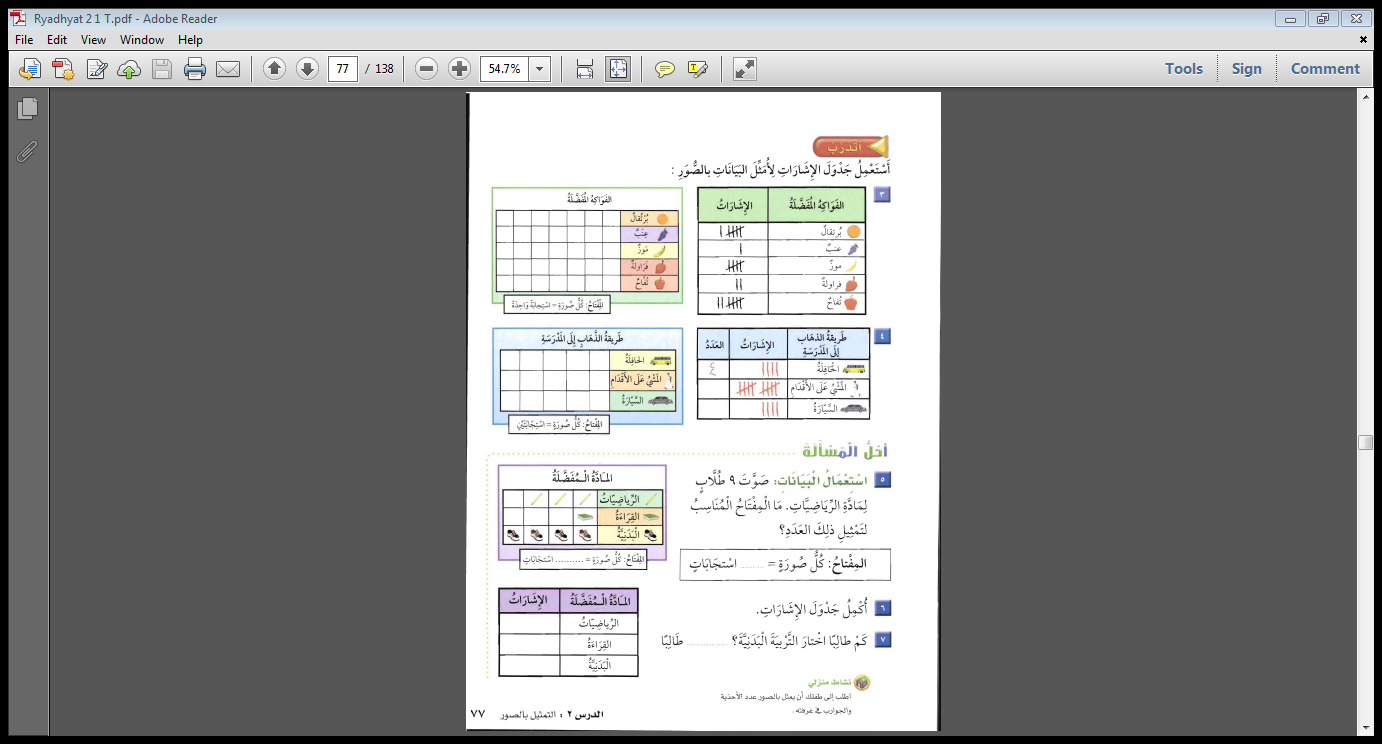 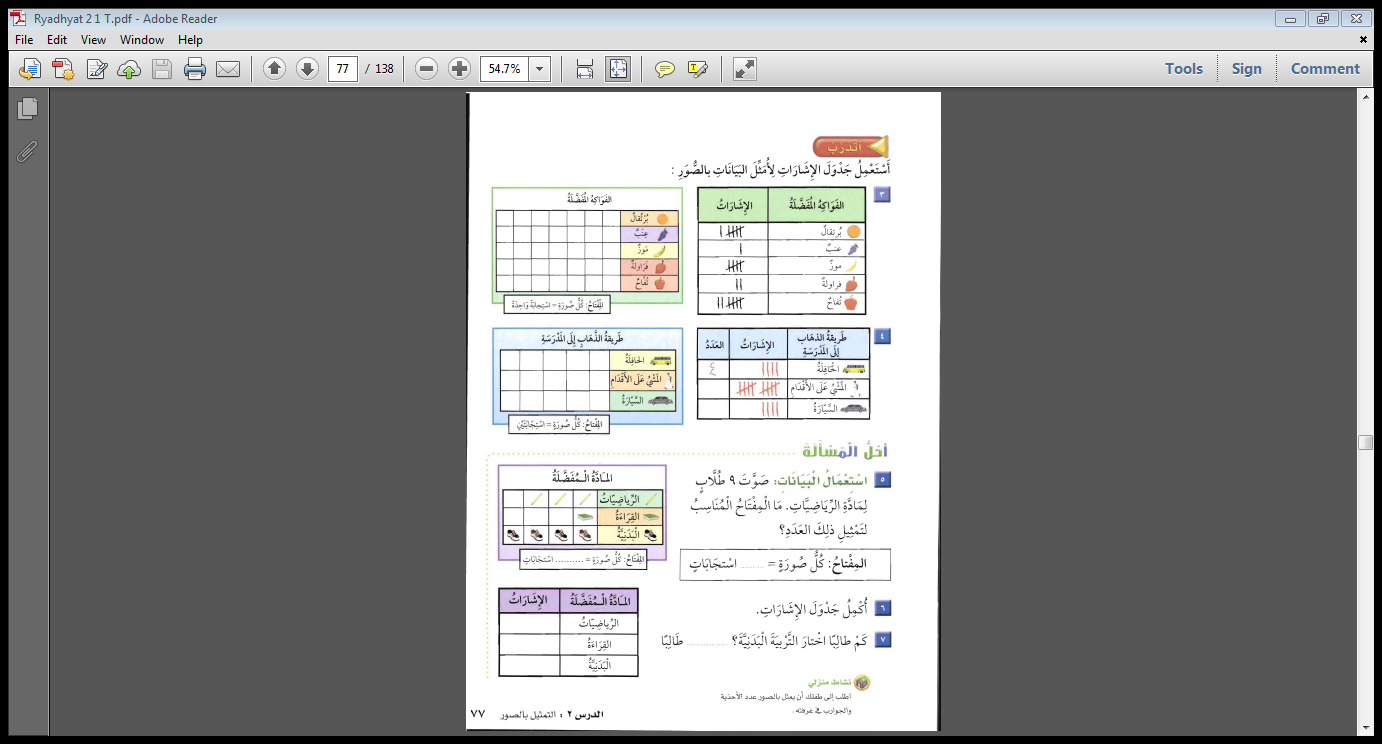 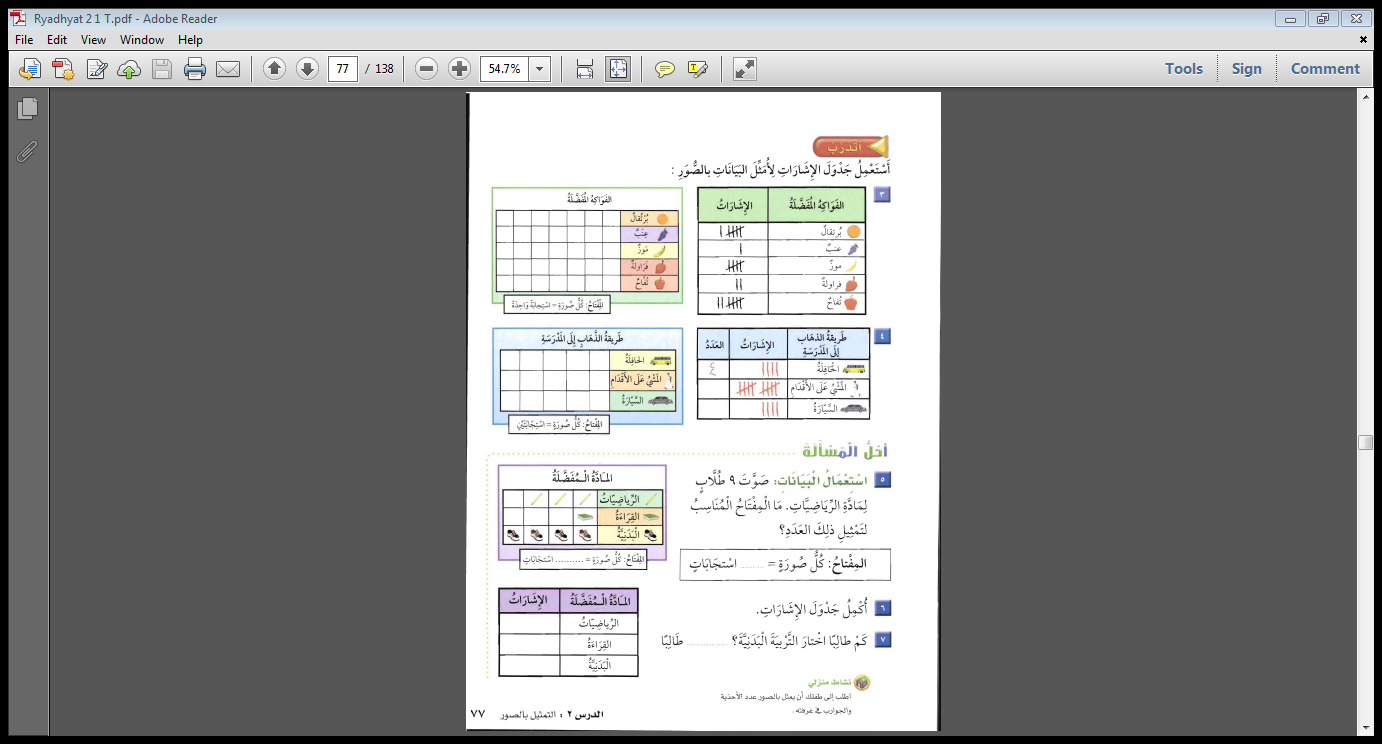 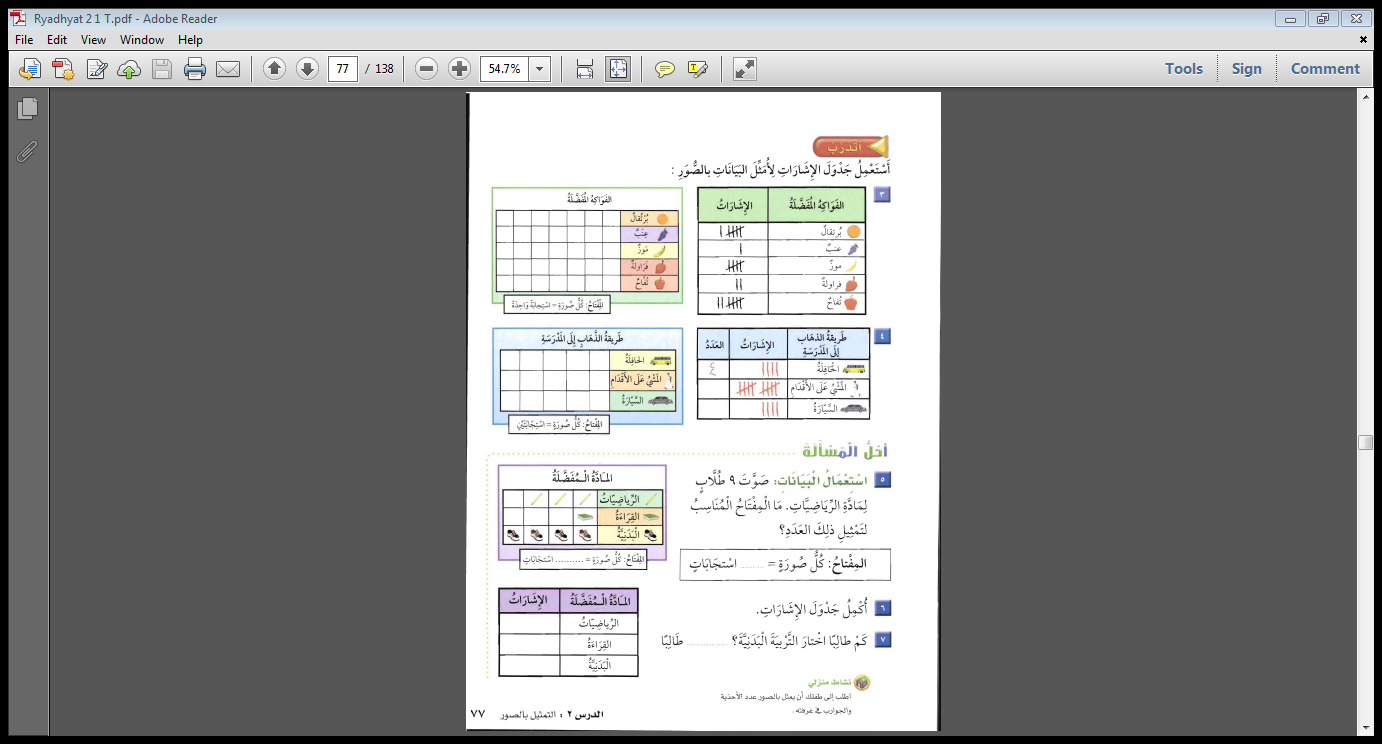 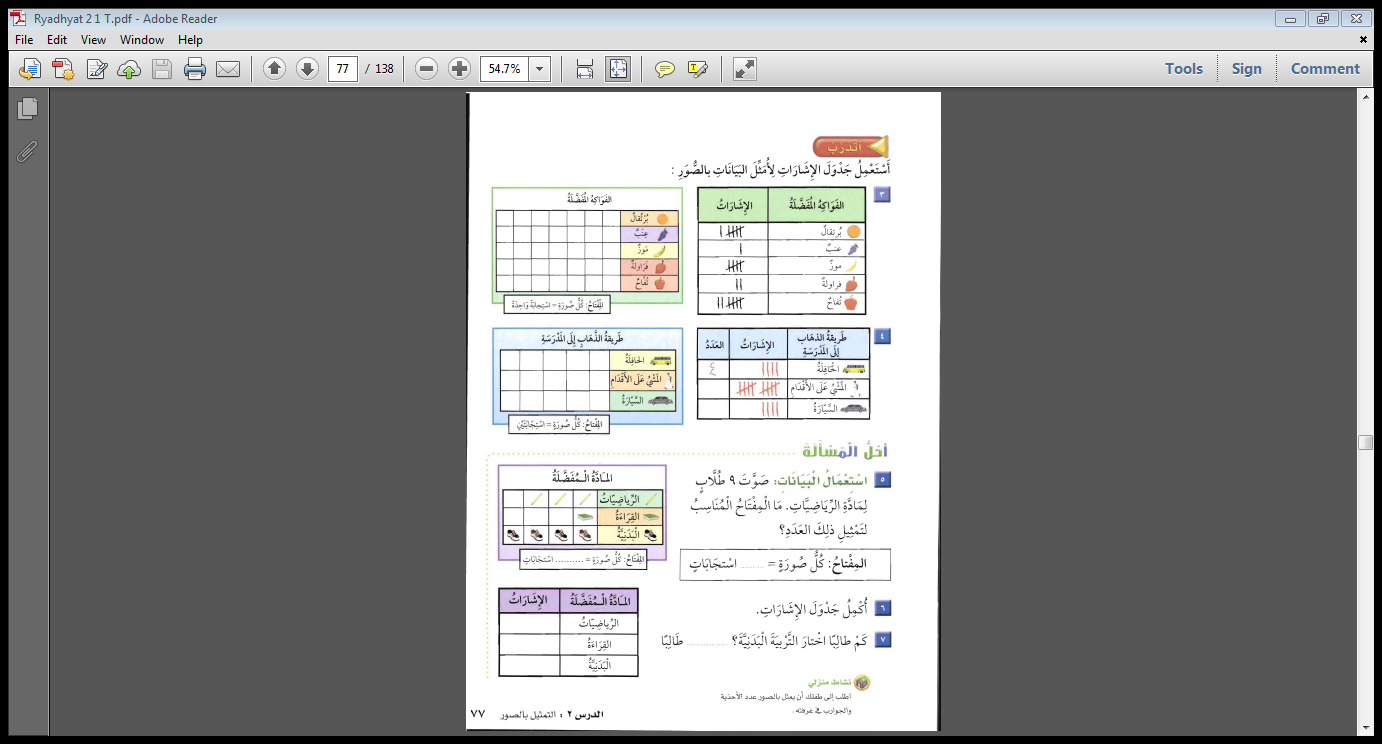 3
3
12
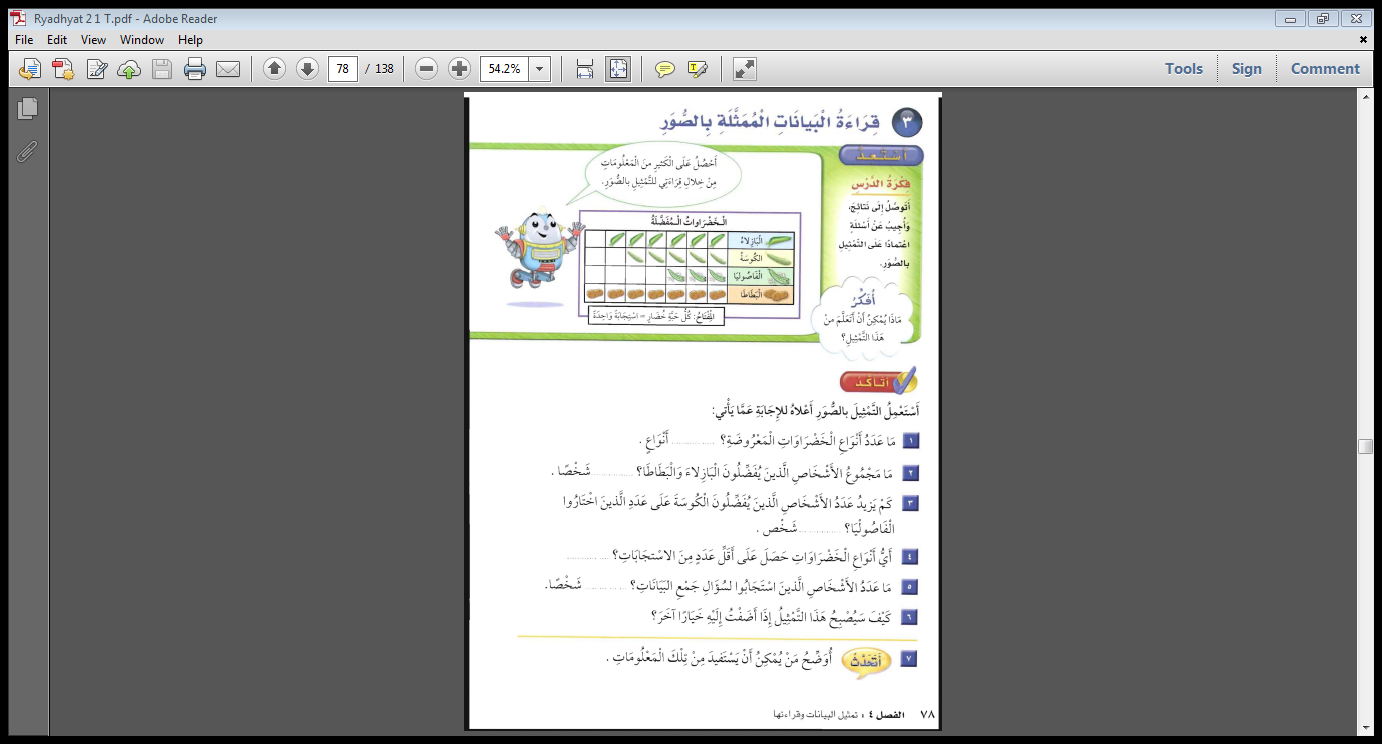 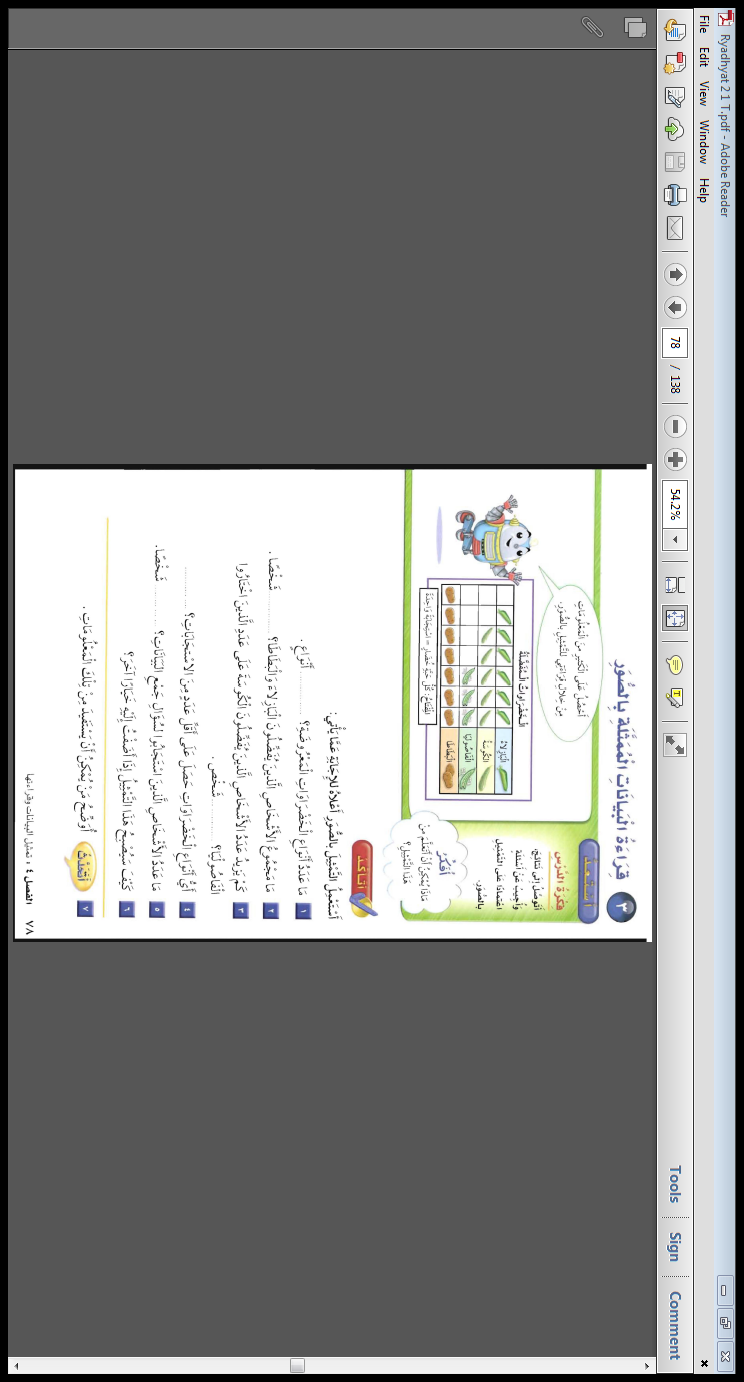 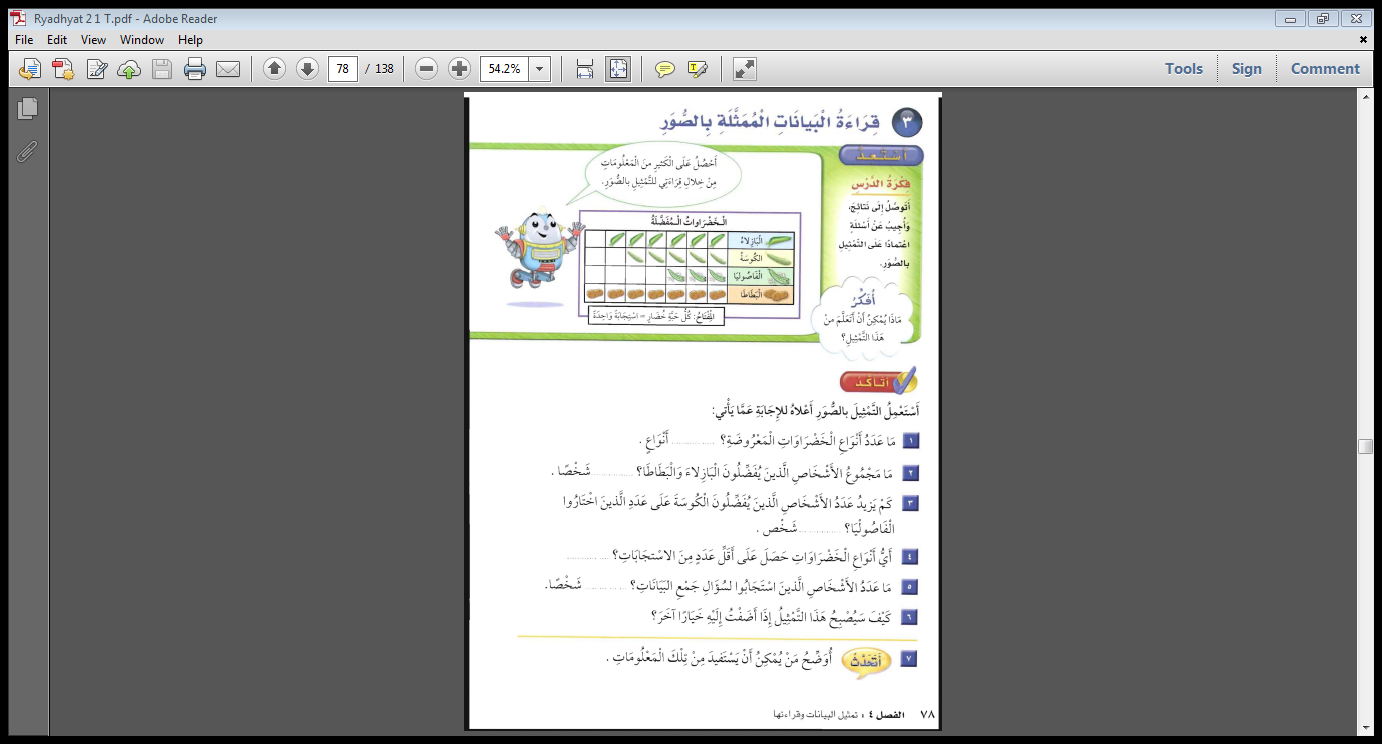 4
13
2
الفاصوليا
21
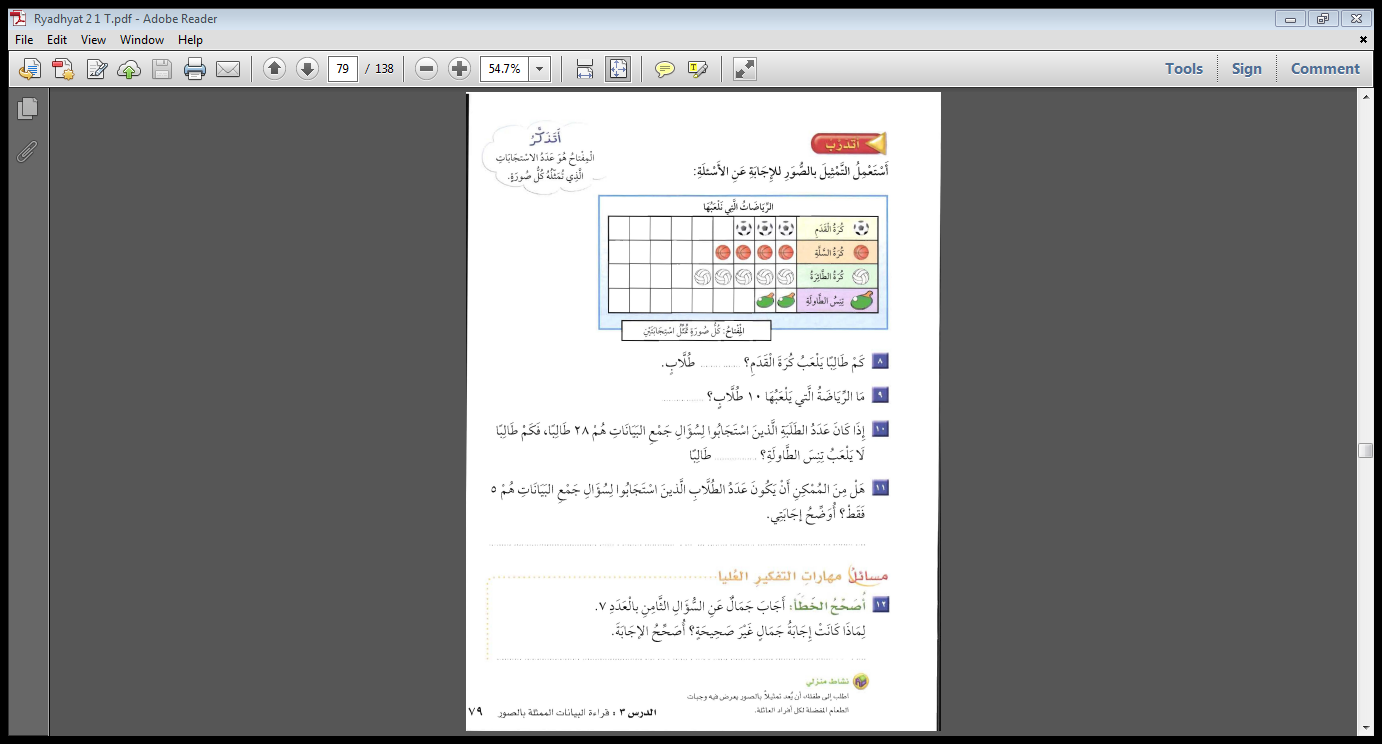 9
كرة الطائرة
24
لا
3+3+3=9
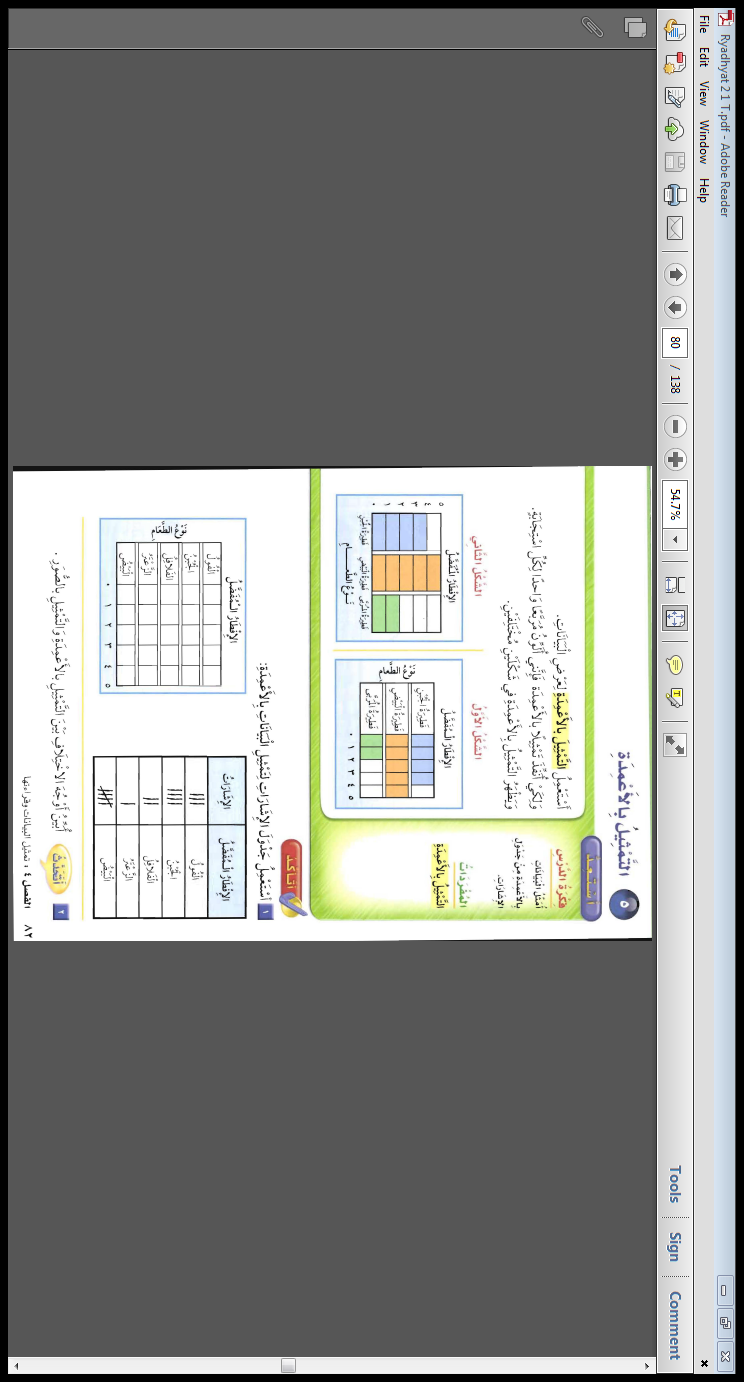 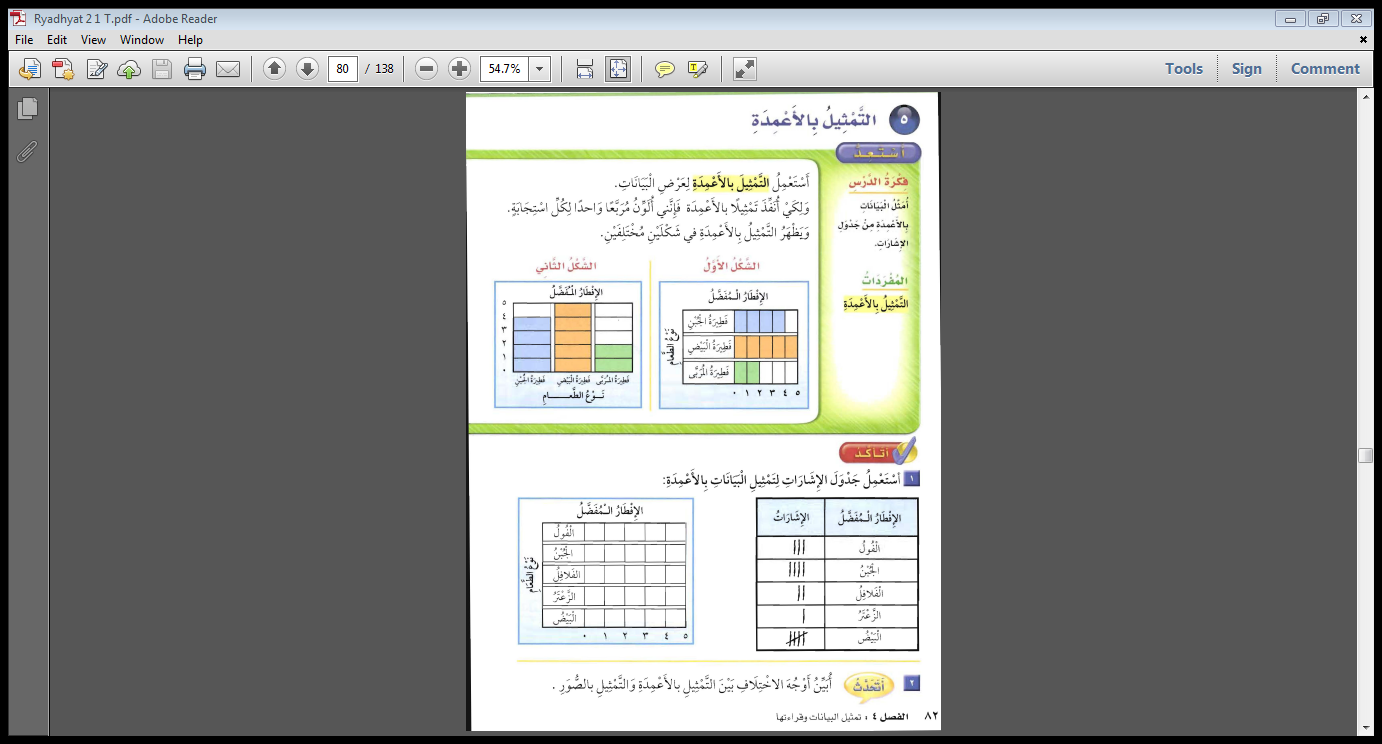 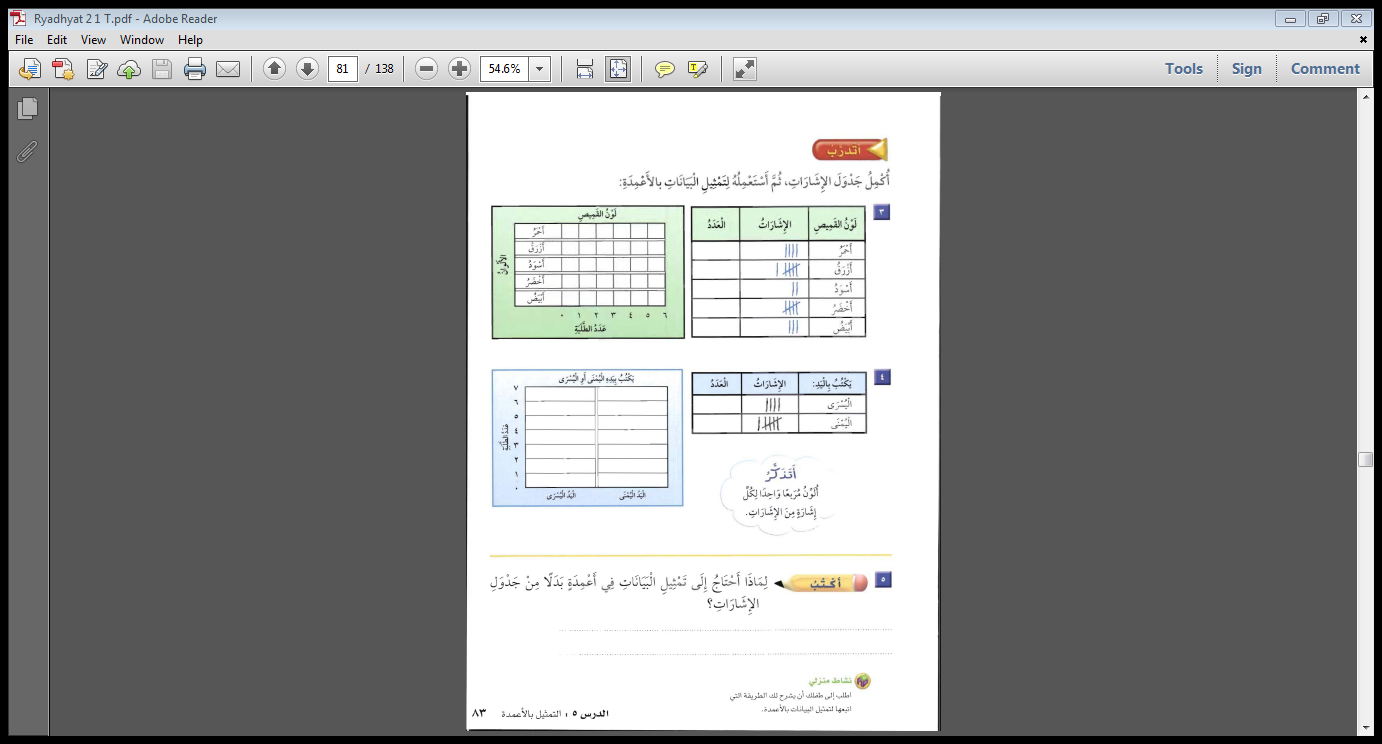 4
6
2
5
3
4
6
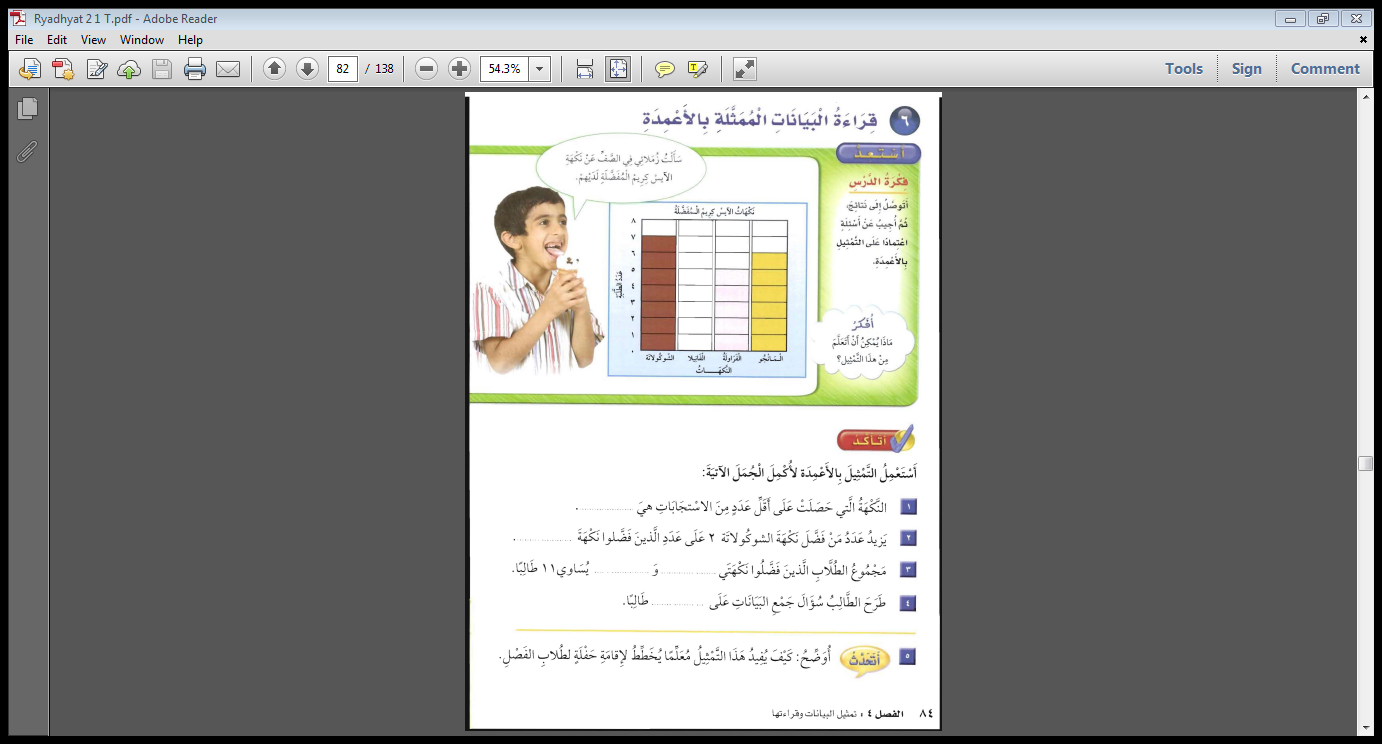 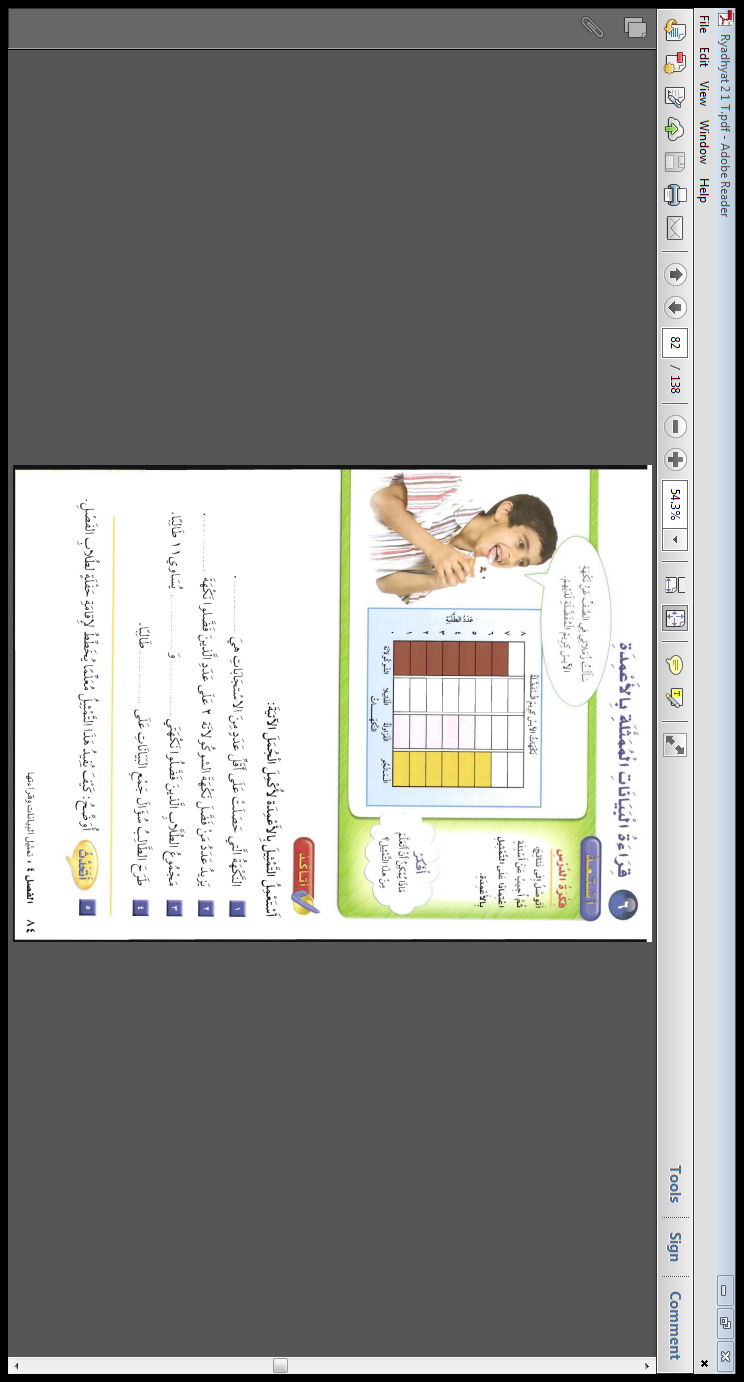 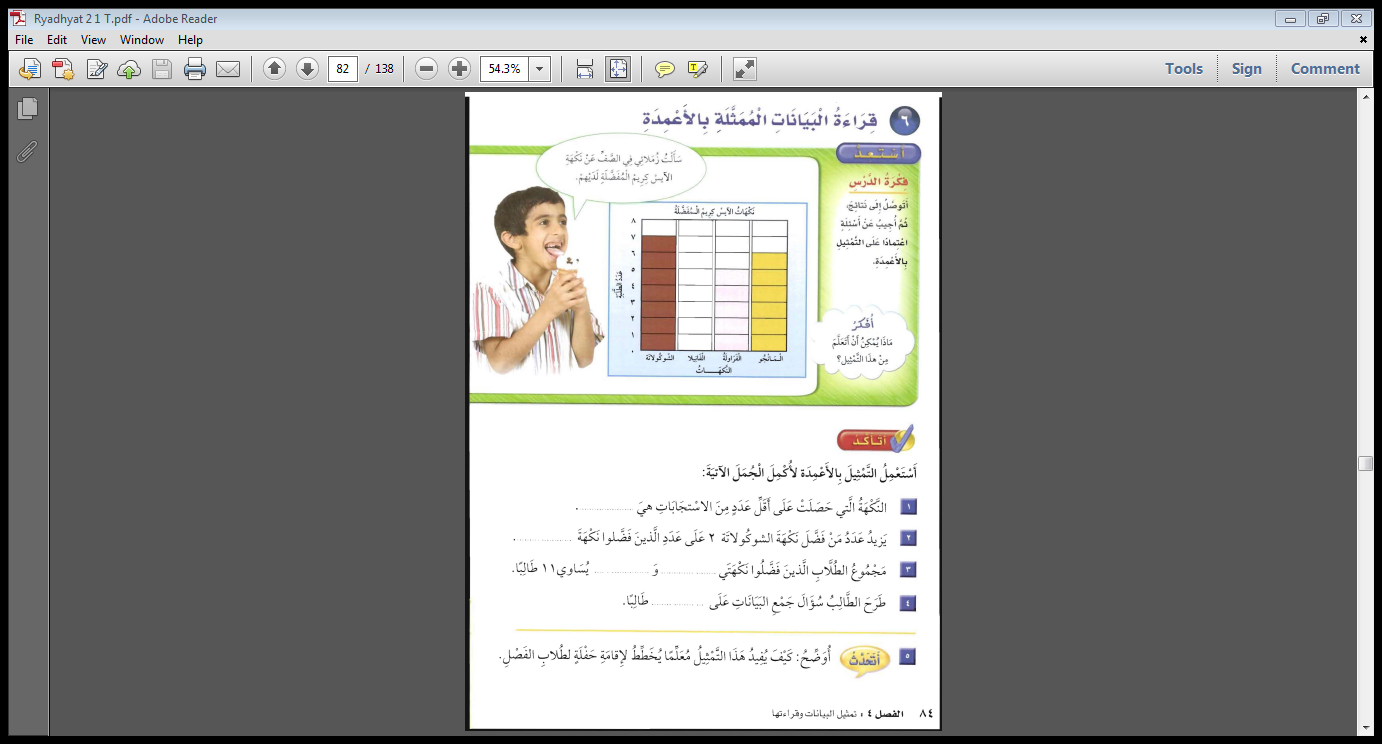 الفانيلا
الفراولة
الفراولة
المانجو
21
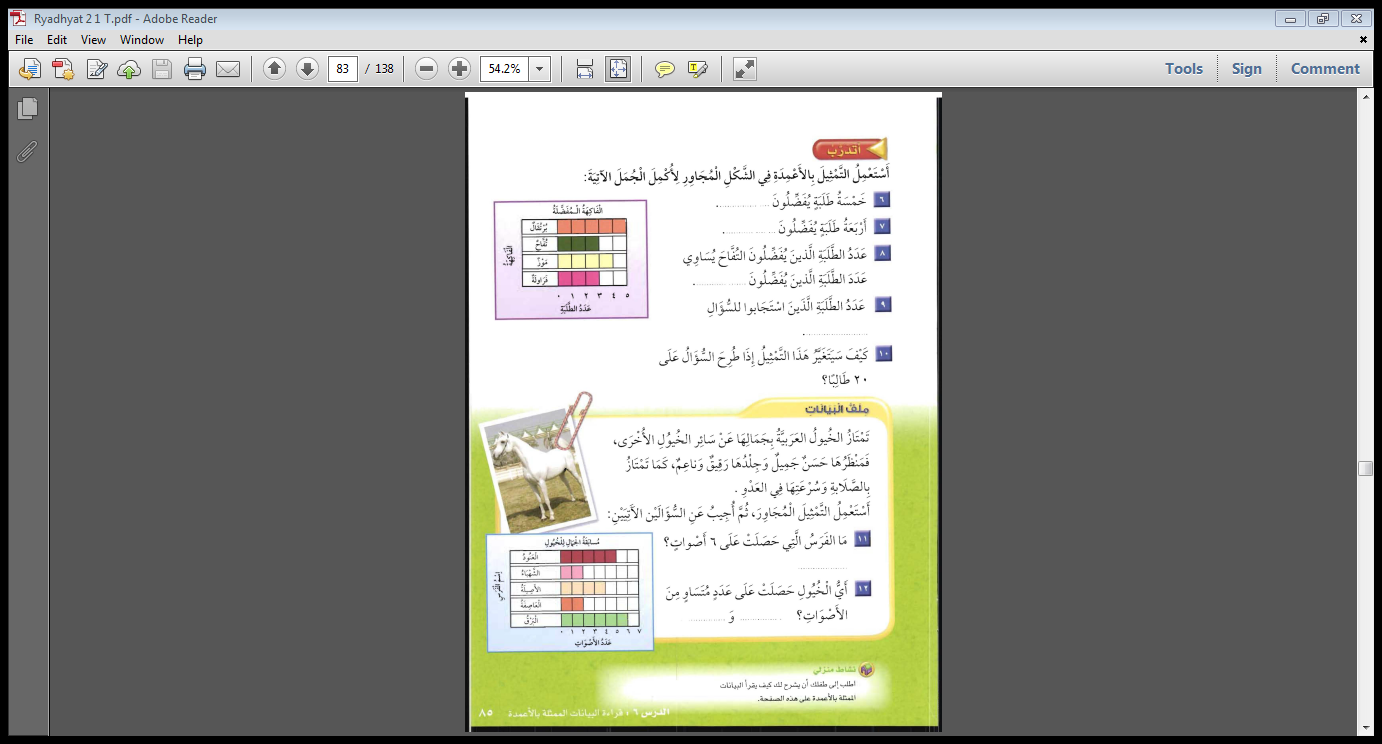 برتقال
موز
فراولة
15
البرق
العاصفة
الشهباء
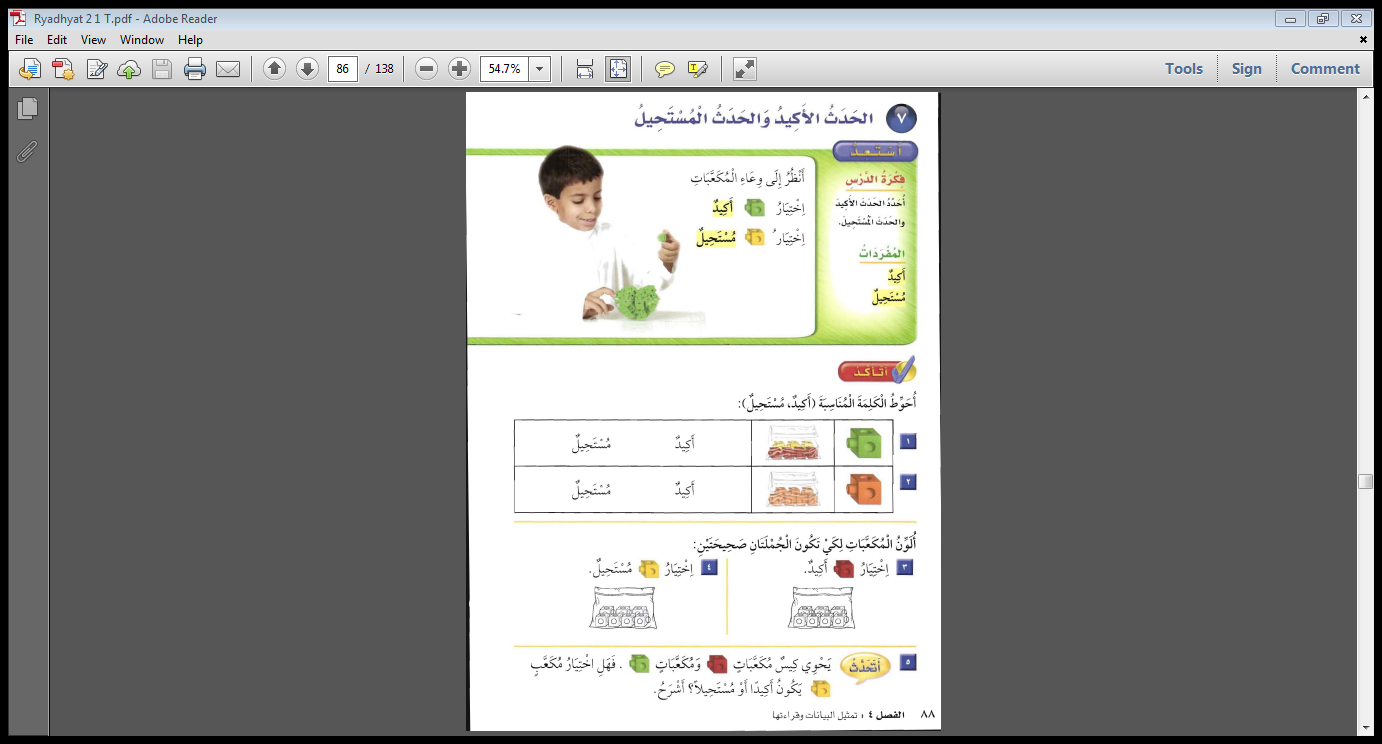 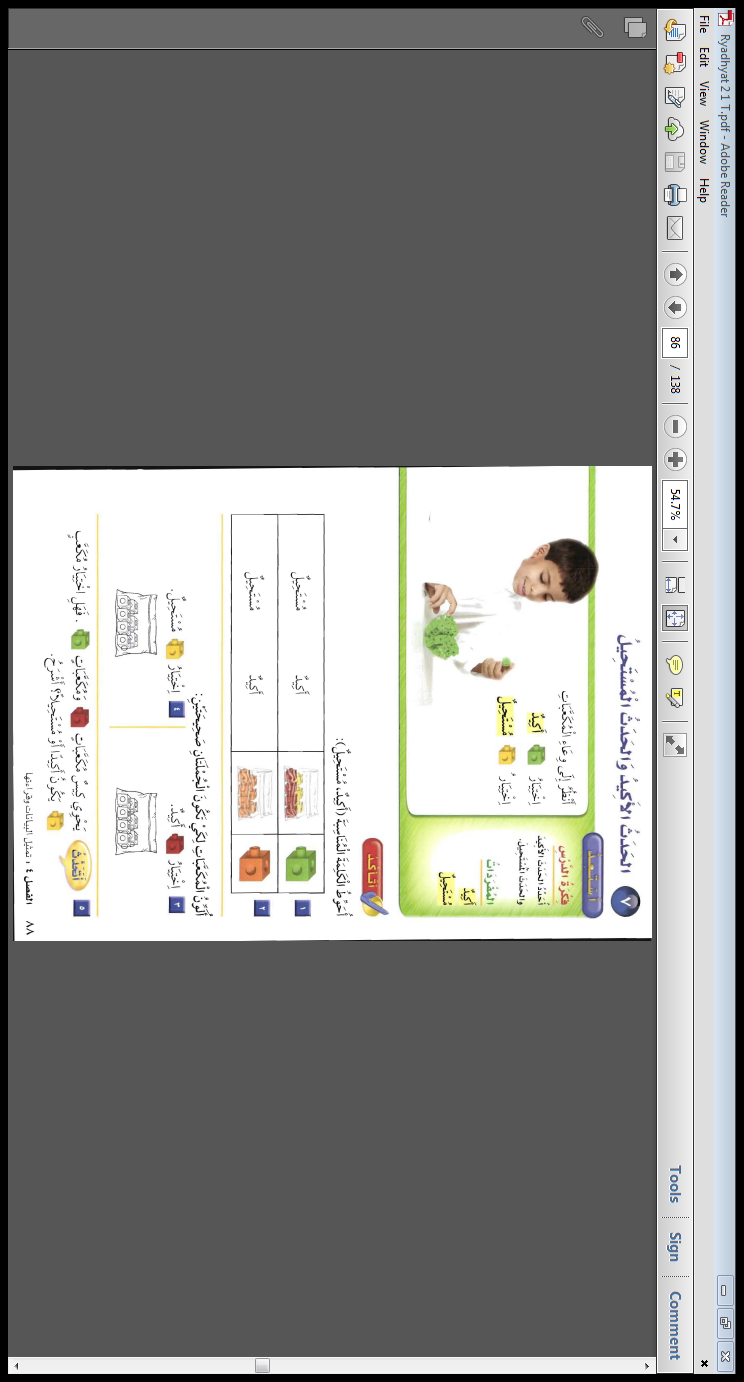 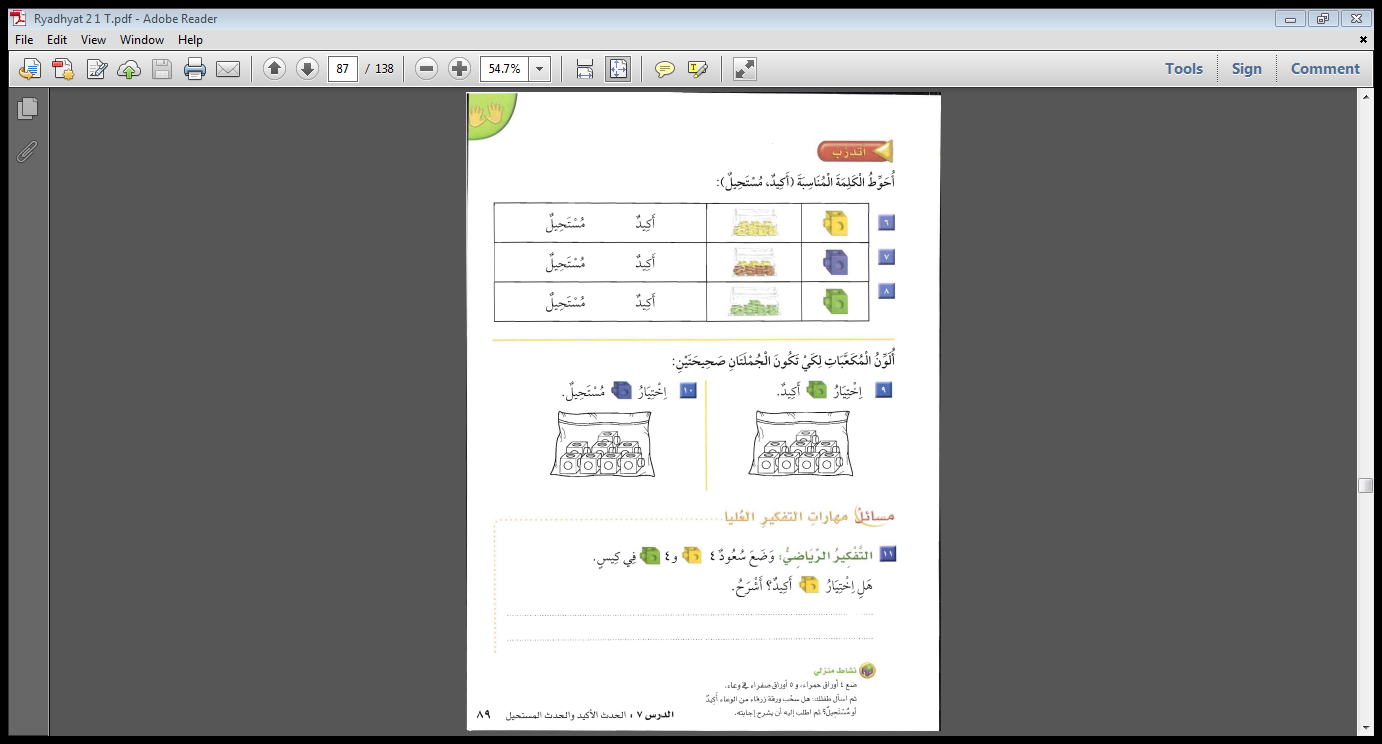 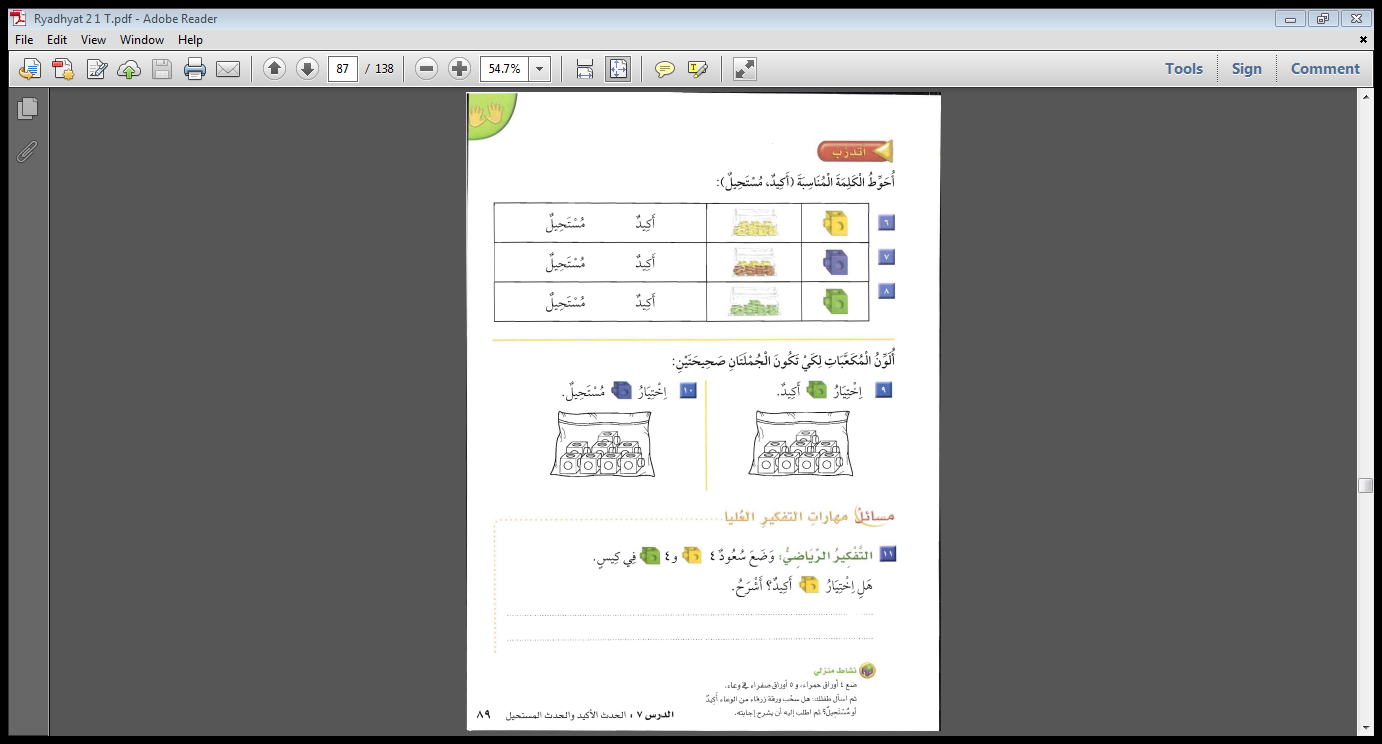 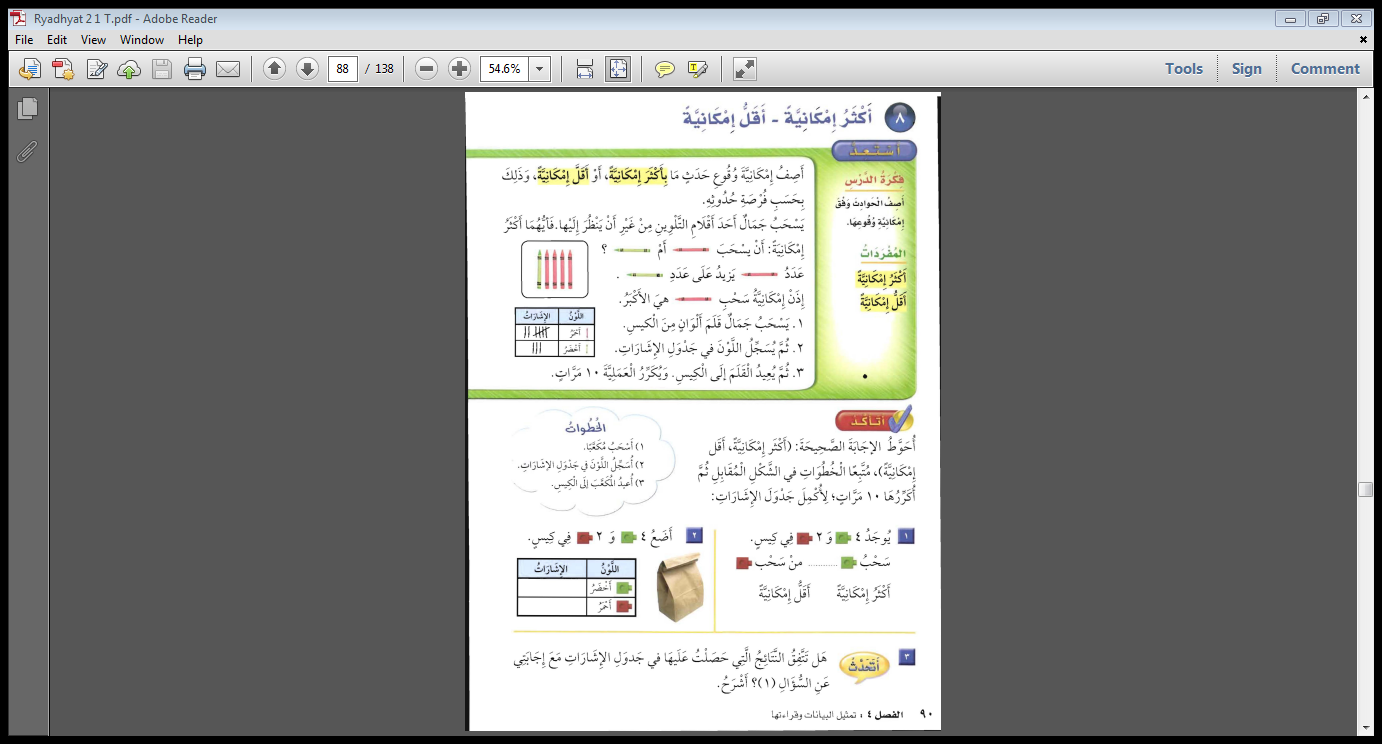 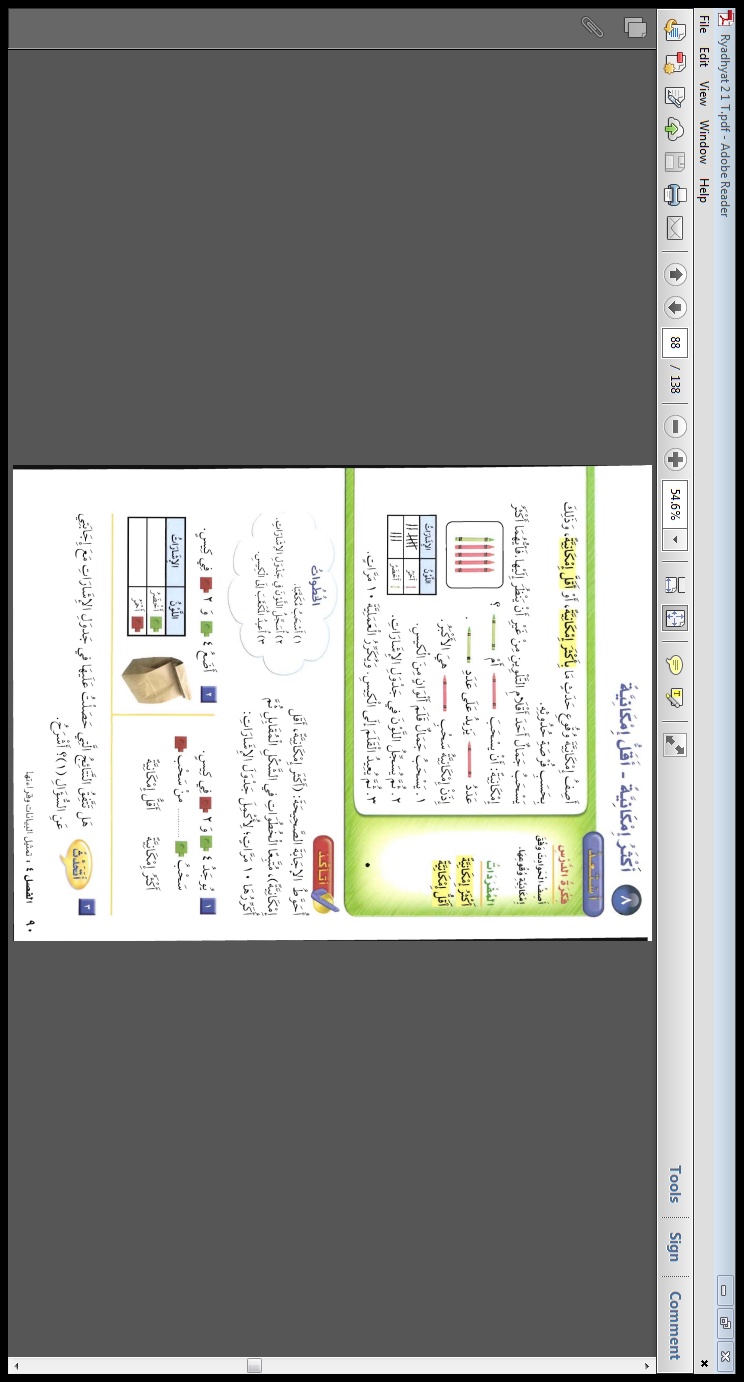 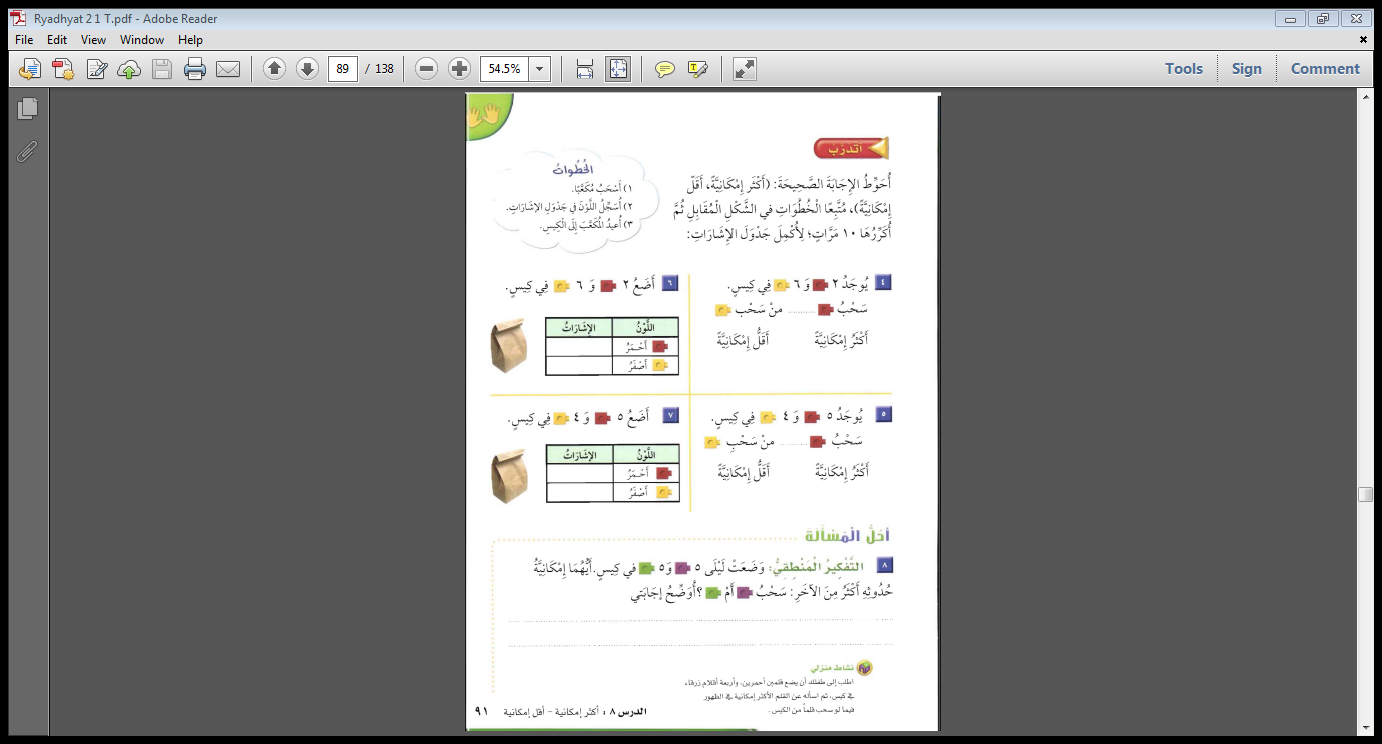 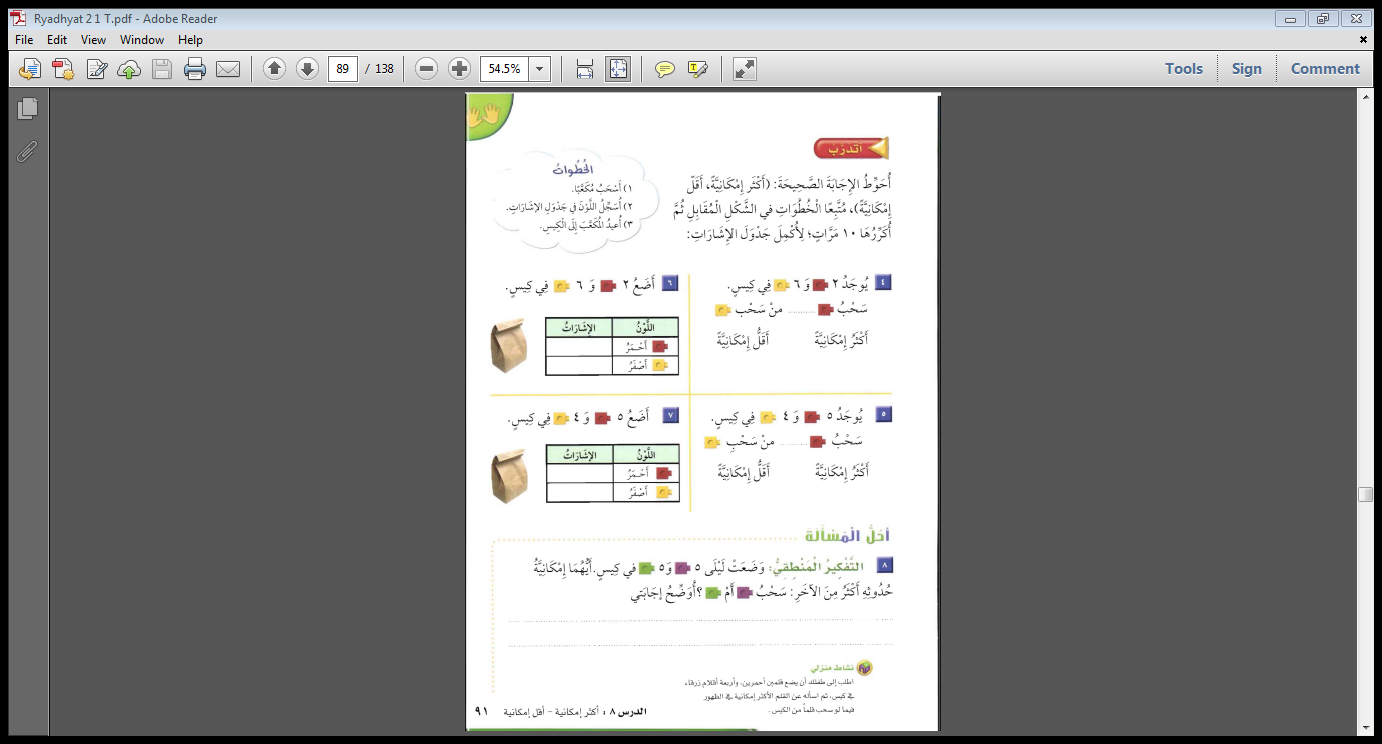